CS5670: Computer Vision
Noah Snavely
Lecture 33: Recognition Basics
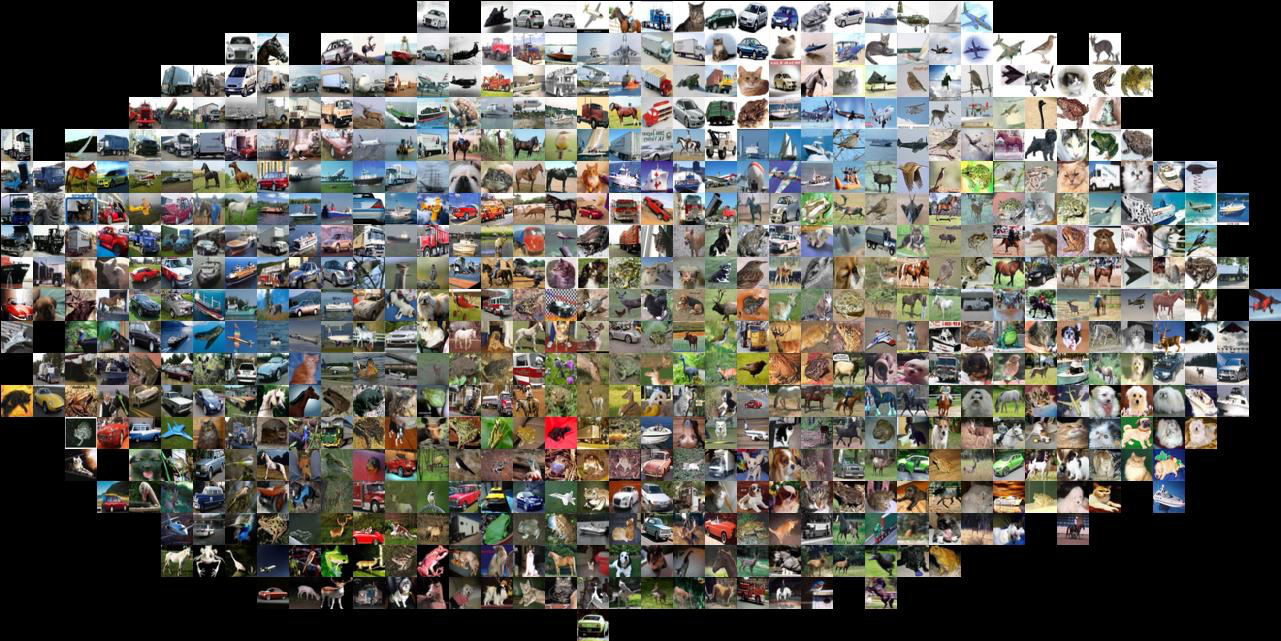 Slides from Andrej Karpathy and Fei-Fei Li
http://vision.stanford.edu/teaching/cs231n/
Announcements
Quiz moved to Tuesday

Project 4 due tomorrow, April 28, by 11:59pm

Project 5 to be assigned soon

Take-home final: Assigned Tuesday May 9 (in class), due May 11 (by 5pm)
Today
Image classification pipeline
Training, validation, testing
Nearest neighbor classification
Score function and loss function


Building up to CNNs for learning
Next 2-3 lectures on deep learning
Where to from here?
Scene Understanding
Big data – lots of images
Crowd sourcing – lots of people
Deep Learning – lots of compute
Image categorization
Training
Training Images
Training Labels
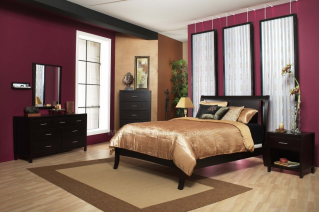 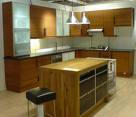 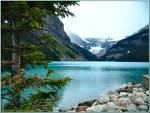 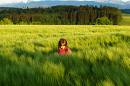 Image Features
Classifier Training
Trained Classifier
Categorization
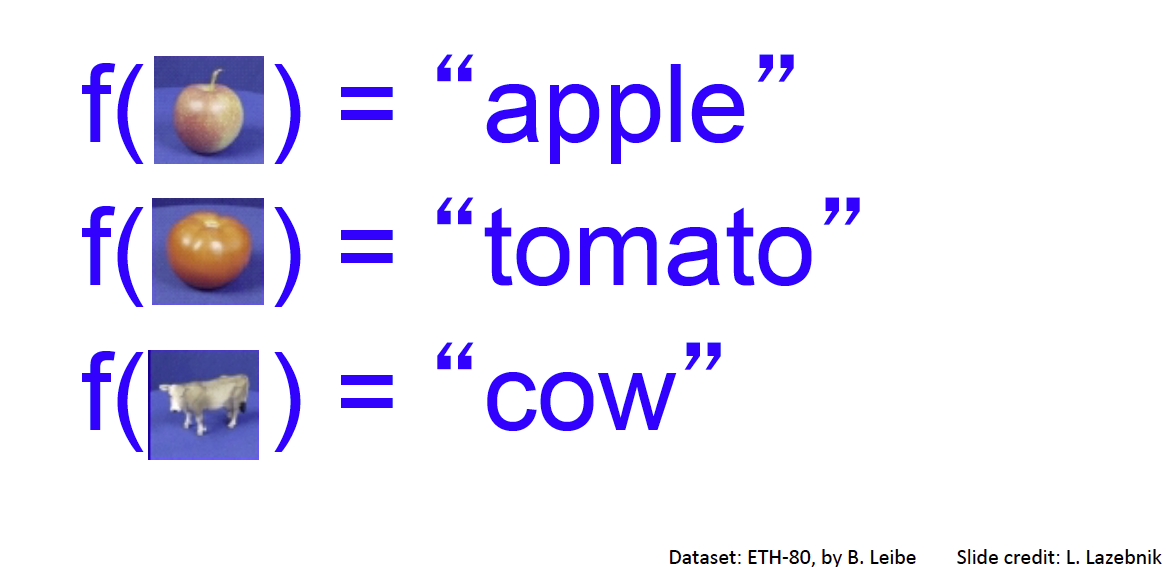 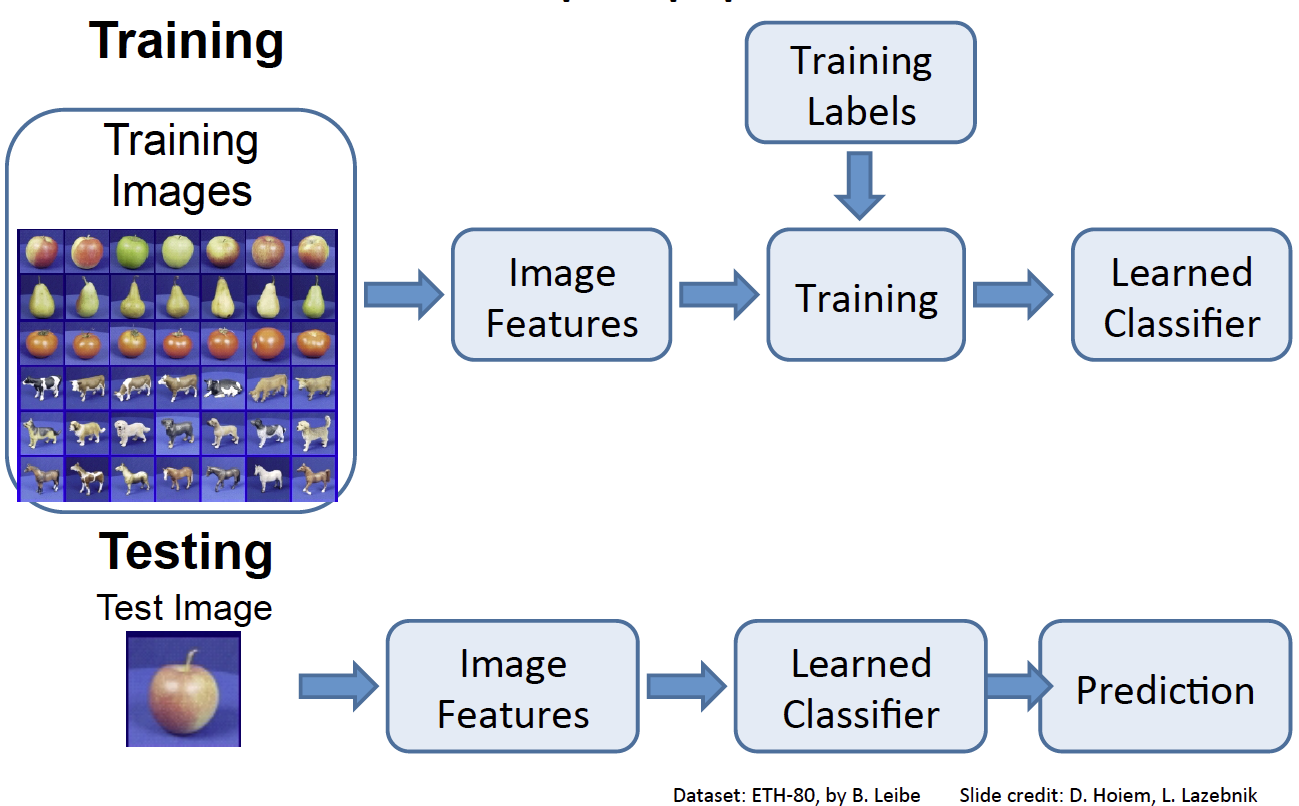 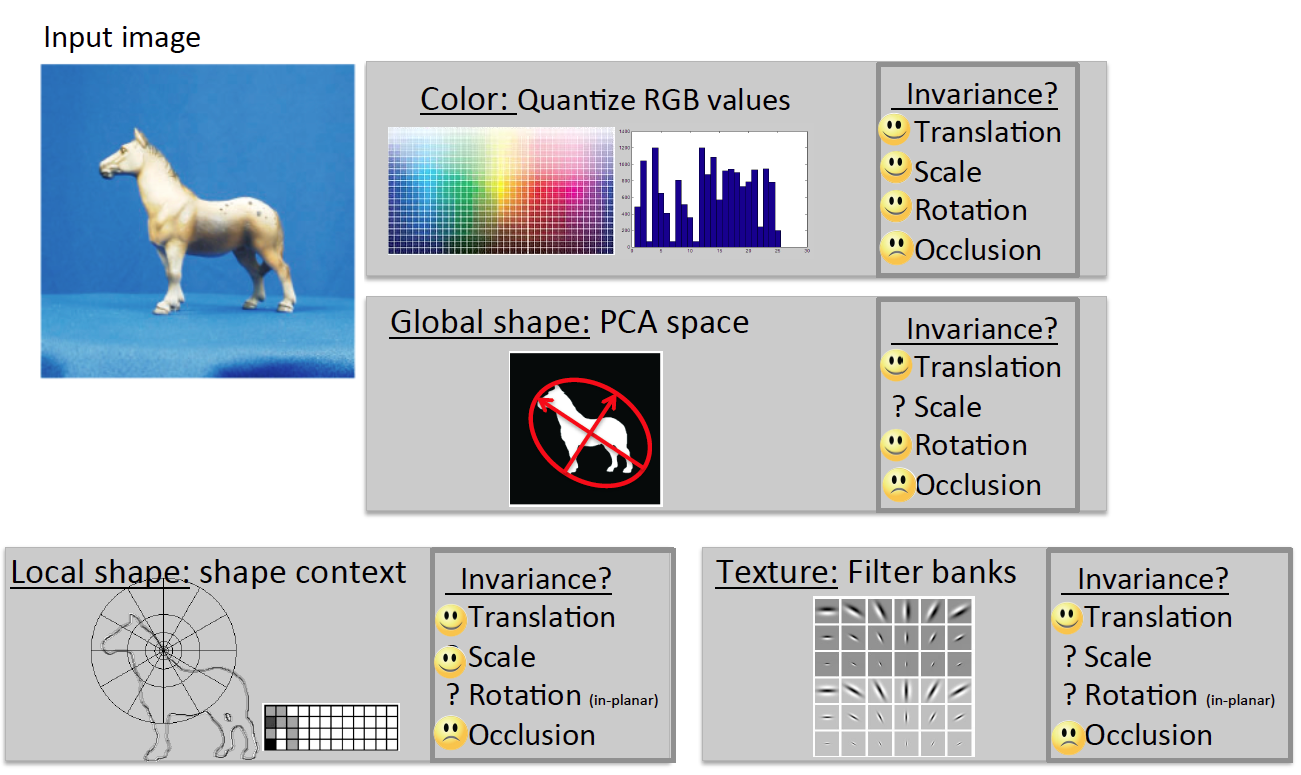 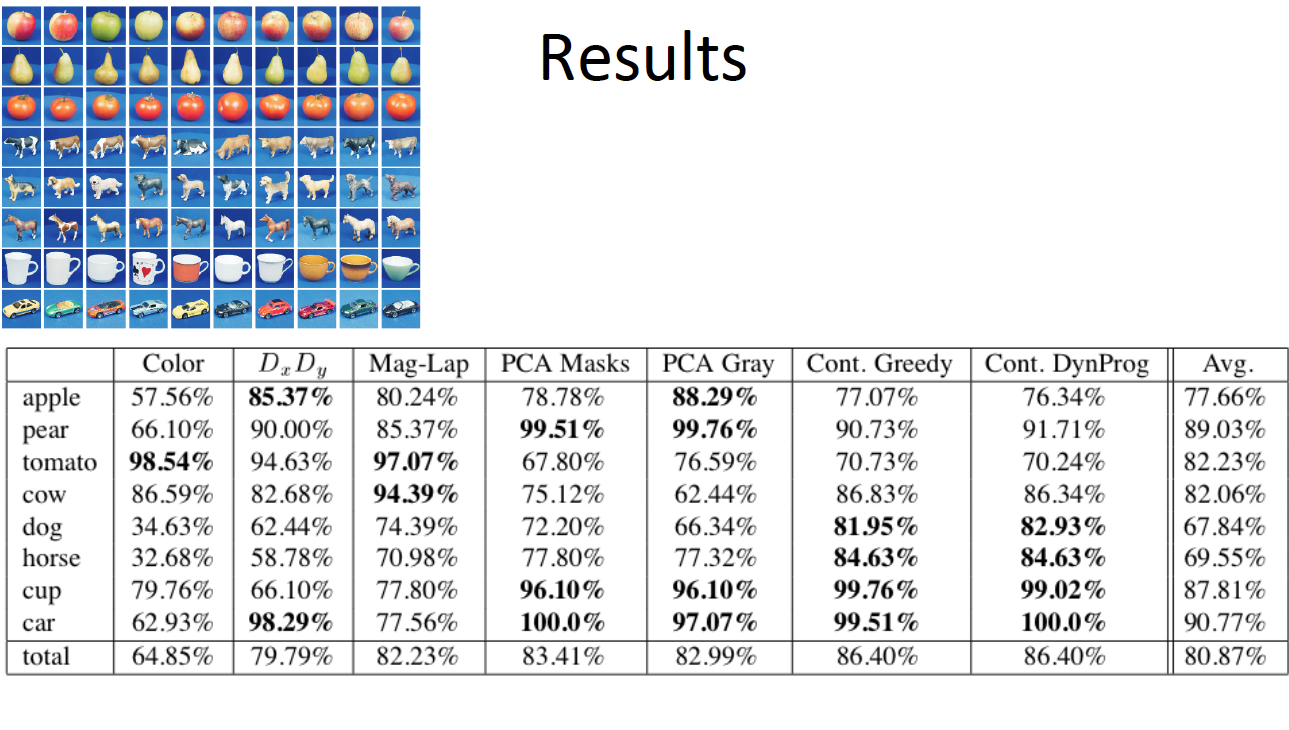 Image Categorization
Training
Training Images
Training Labels
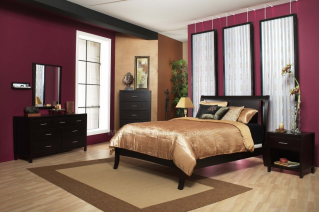 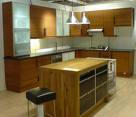 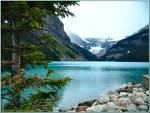 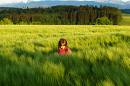 Image Features
Classifier Training
Trained Classifier
Testing
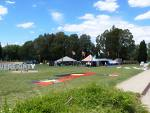 Prediction
Image Features
Trained Classifier
Outdoor
Test Image
Crowdsourcing
Training Images
Unlabeled Images
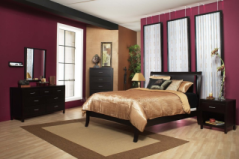 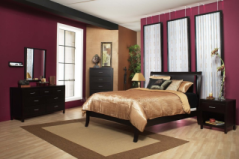 Show images,
Collect and filter labels
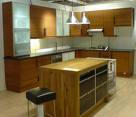 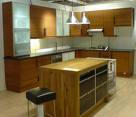 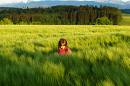 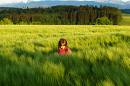 Training Labels
Image Features
Classifier Training
Trained Classifier
Training
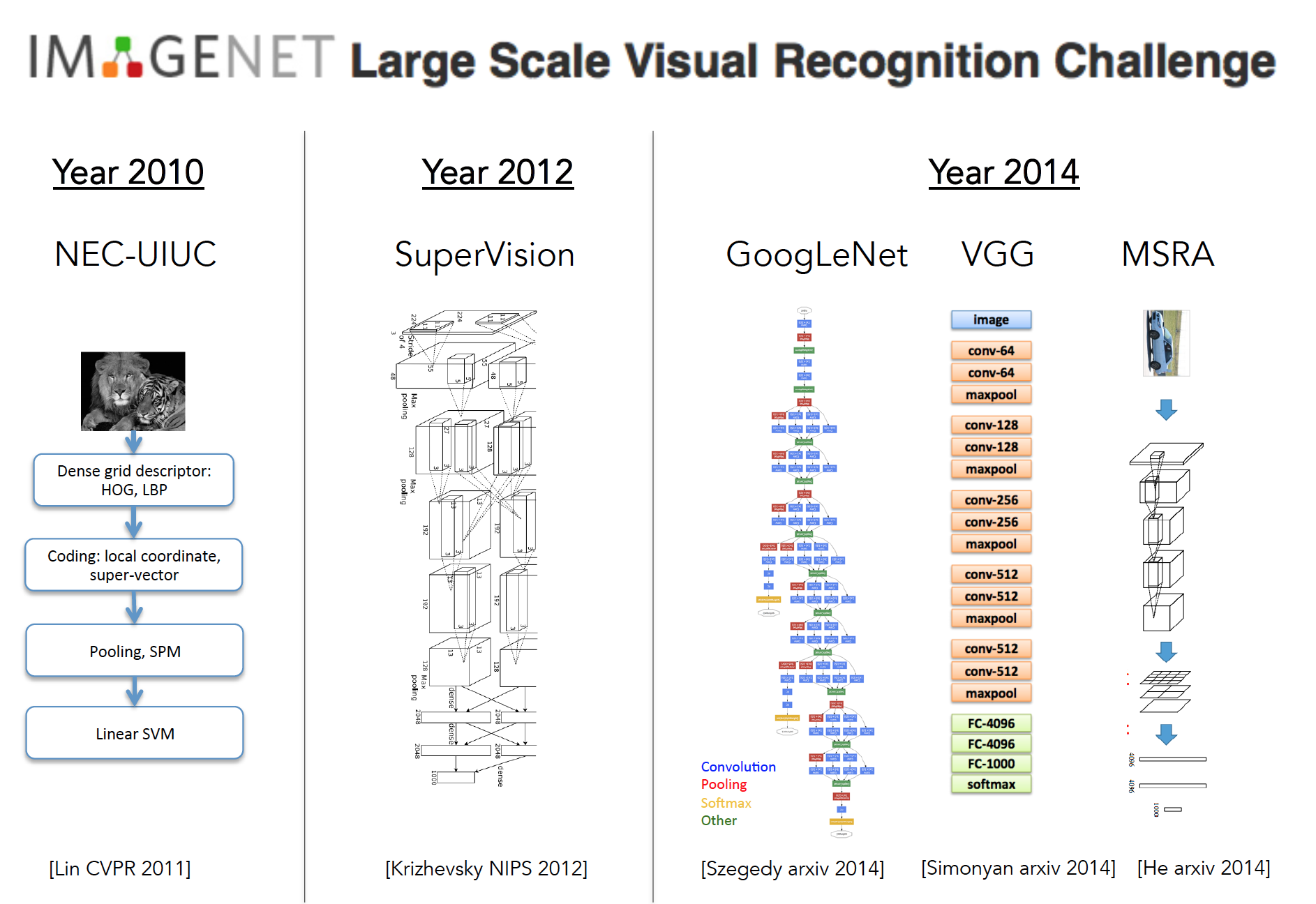 Deep Learning or CNNs
Since 2012, huge impact…, best results
Can soak up all the data for better prediction
Image Classification
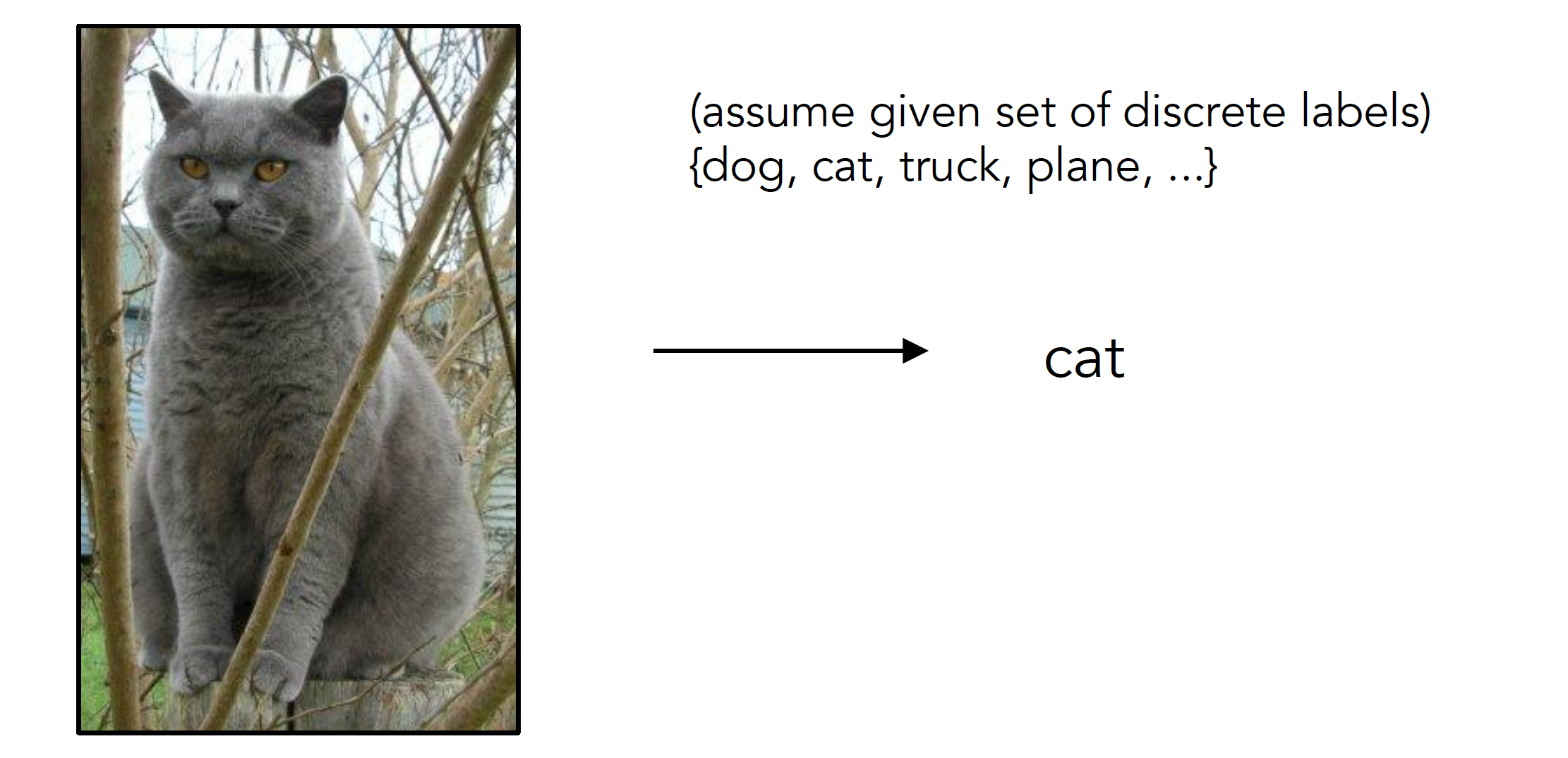 Slides from Andrej Karpathy and Fei-Fei Li
http://vision.stanford.edu/teaching/cs231n/
Image Classification: Problem
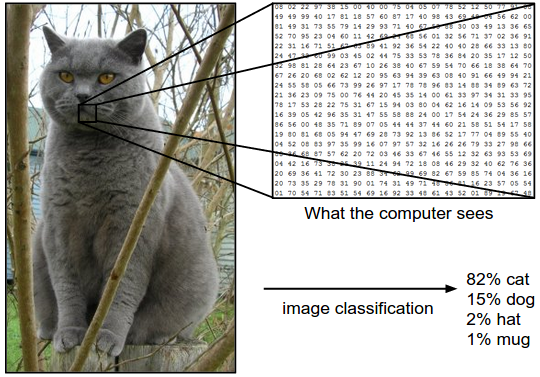 Data-driven approach
Collect a database of images with labels
Use ML to train an image classifier
Evaluate the classifier on test images
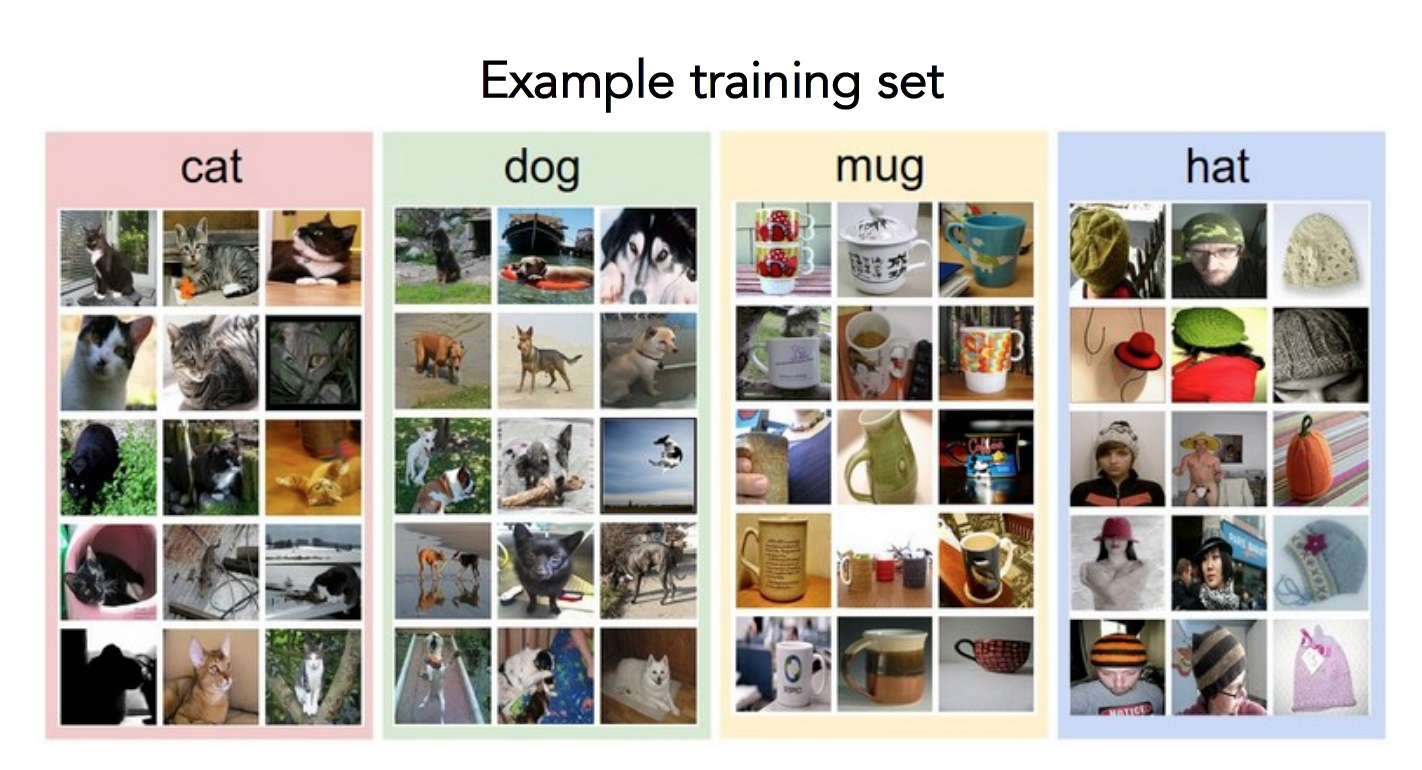 Slides from Andrej Karpathy and Fei-Fei Li
http://vision.stanford.edu/teaching/cs231n/
Data-driven approach
Collect a database of images with labels
Use ML to train an image classifier
Evaluate the classifier on test images
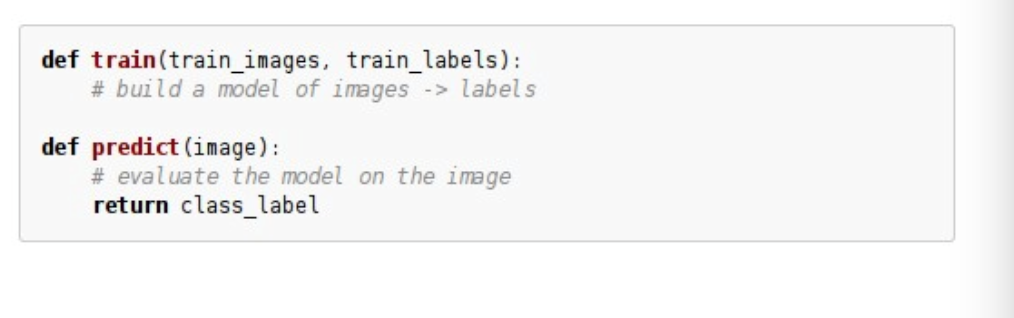 Slides from Andrej Karpathy and Fei-Fei Li
http://vision.stanford.edu/teaching/cs231n/
Train and Test
Split dataset between training images and test images

Be careful about inflation of results
Classifiers
Nearest Neighbor
kNN

SVM
…
First: Nearest Neighbor (NN) Classifier
Train
Remember all training images and their labels

Predict
Find the closest (most similar) training image
Predict its label as the true label
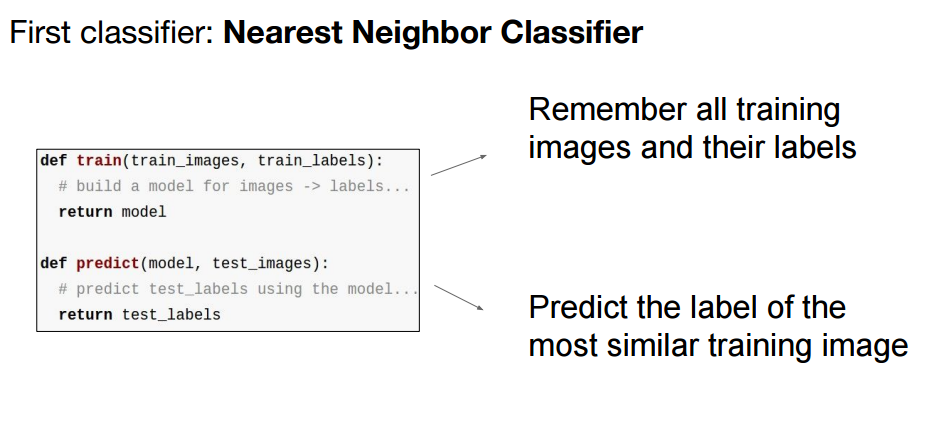 How to find the most similar training image? What is the distance metric?
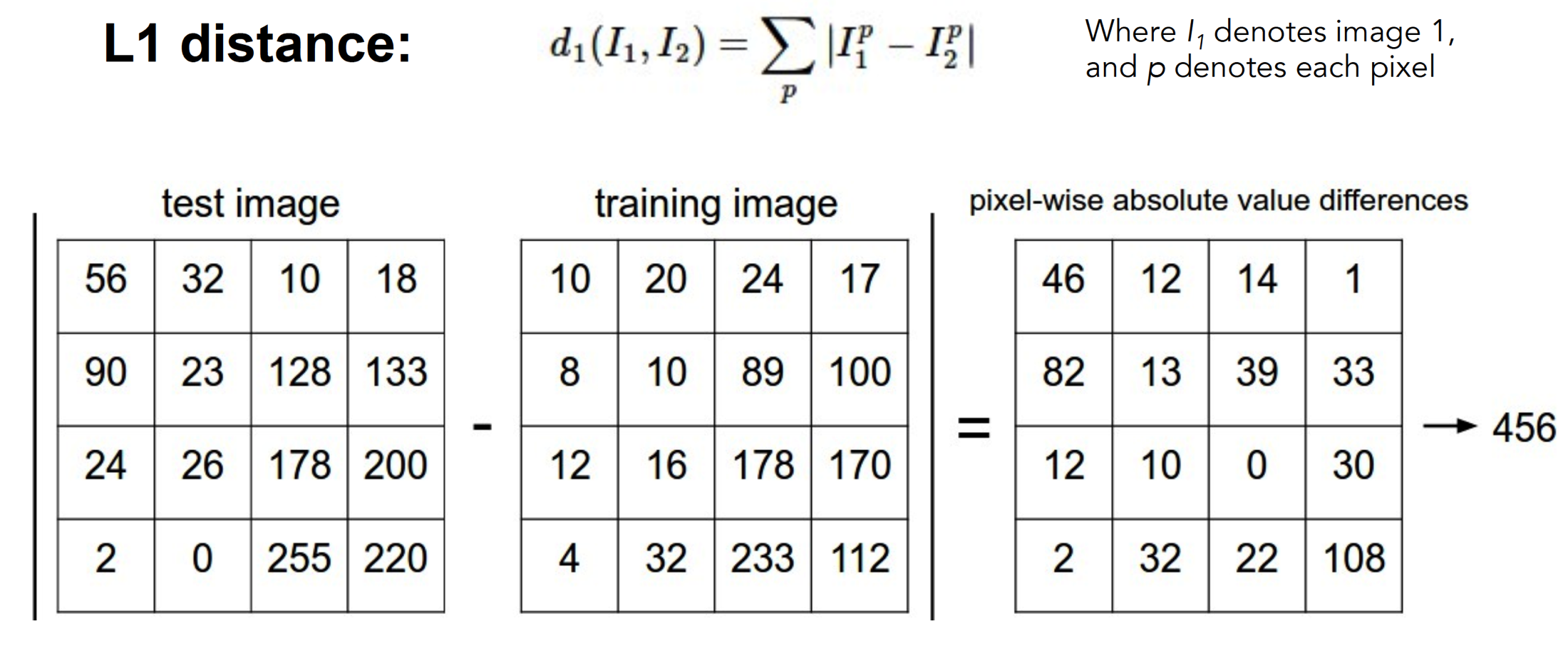 Slides from Andrej Karpathy and Fei-Fei Li
http://vision.stanford.edu/teaching/cs231n/
Choice of distance metric
Hyperparameter
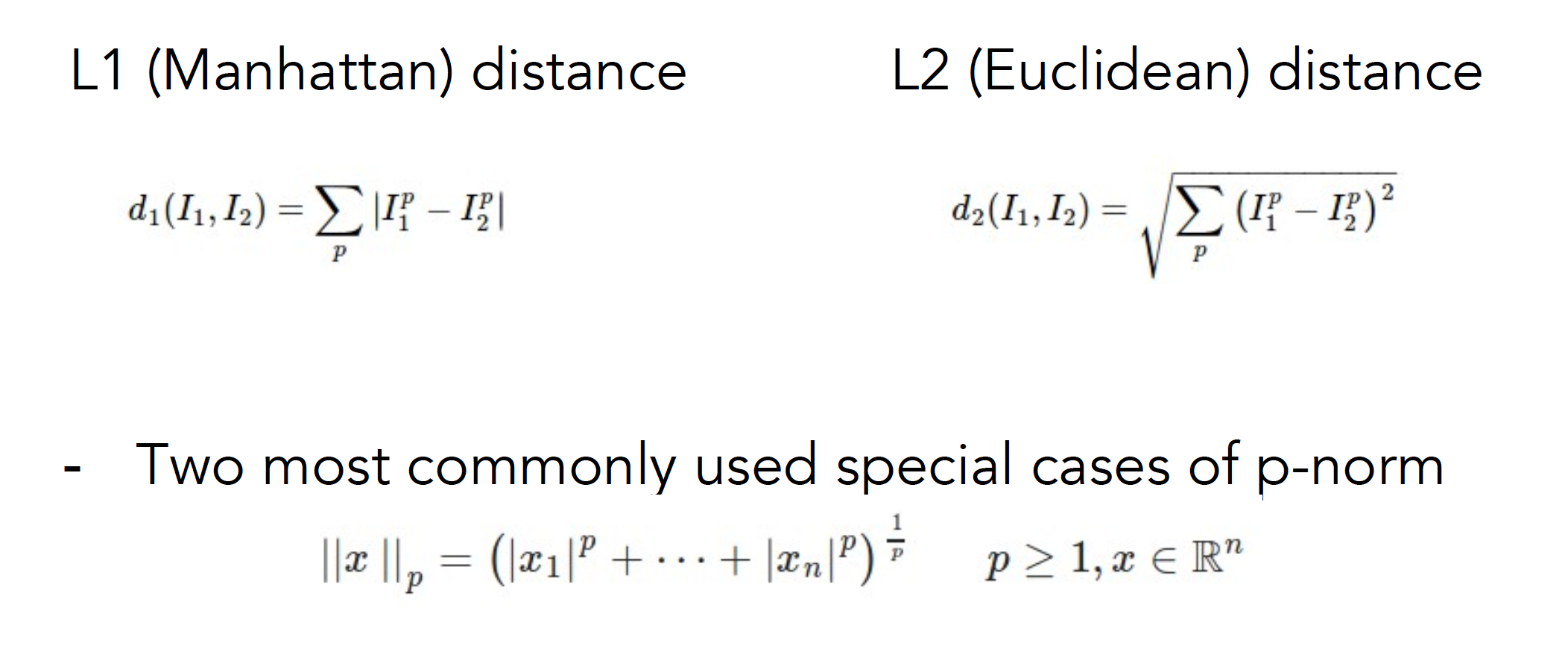 Slides from Andrej Karpathy and Fei-Fei Li
http://vision.stanford.edu/teaching/cs231n/
Visualization: L2 distance
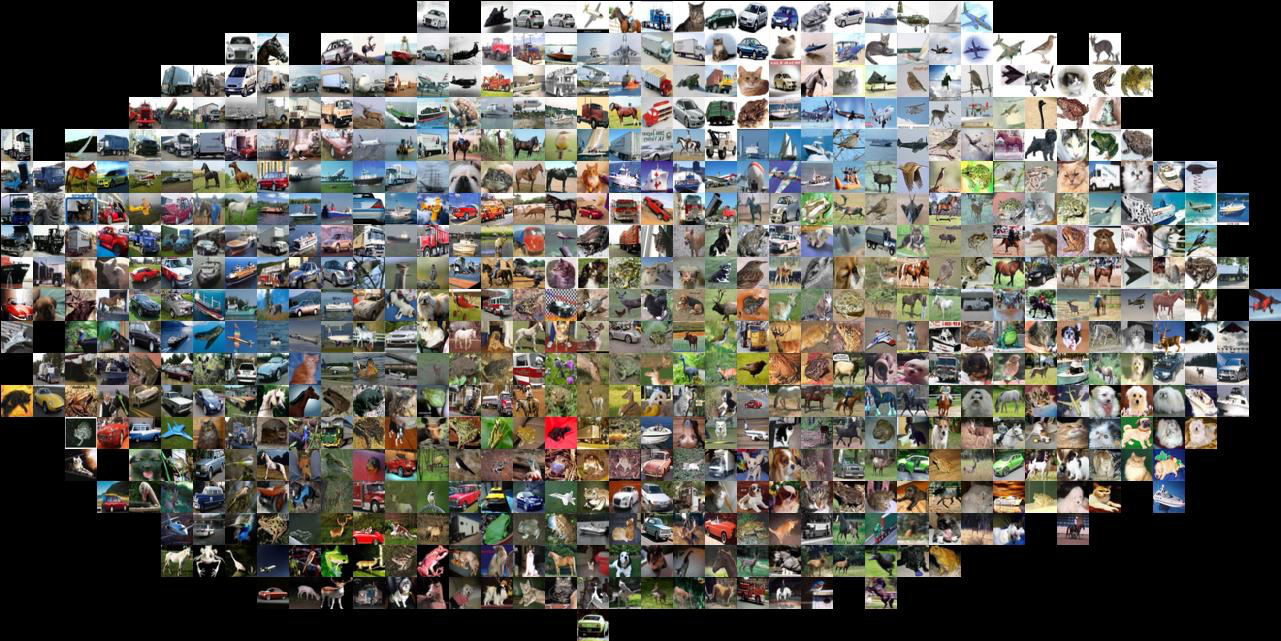 [Speaker Notes: Background plays an unrealistically large role]
CIFAR-10 and NN results
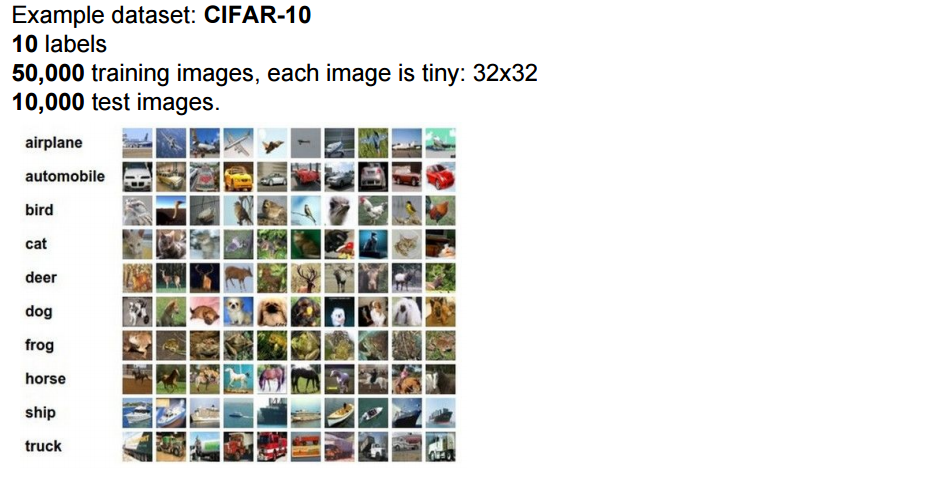 CIFAR-10 and NN results
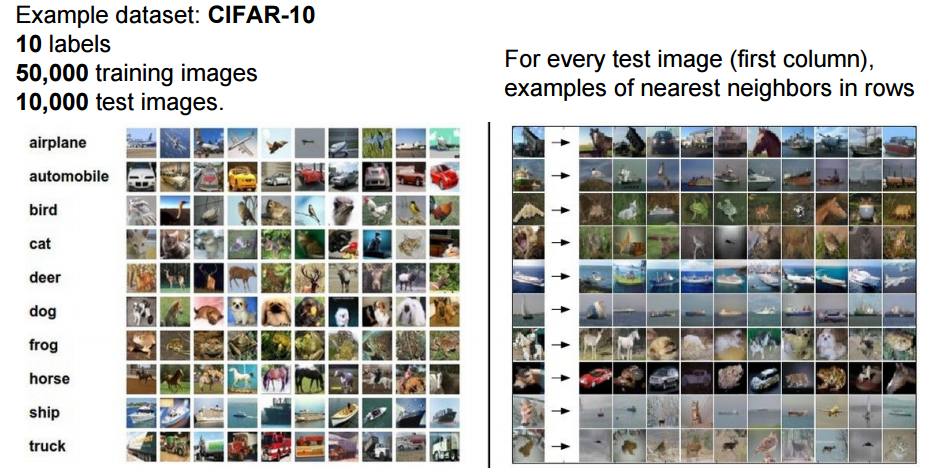 Slides from Andrej Karpathy and Fei-Fei Li
http://vision.stanford.edu/teaching/cs231n/
k-nearest neighbor
Find the k closest points from training data
Labels of the k points “vote” to classify
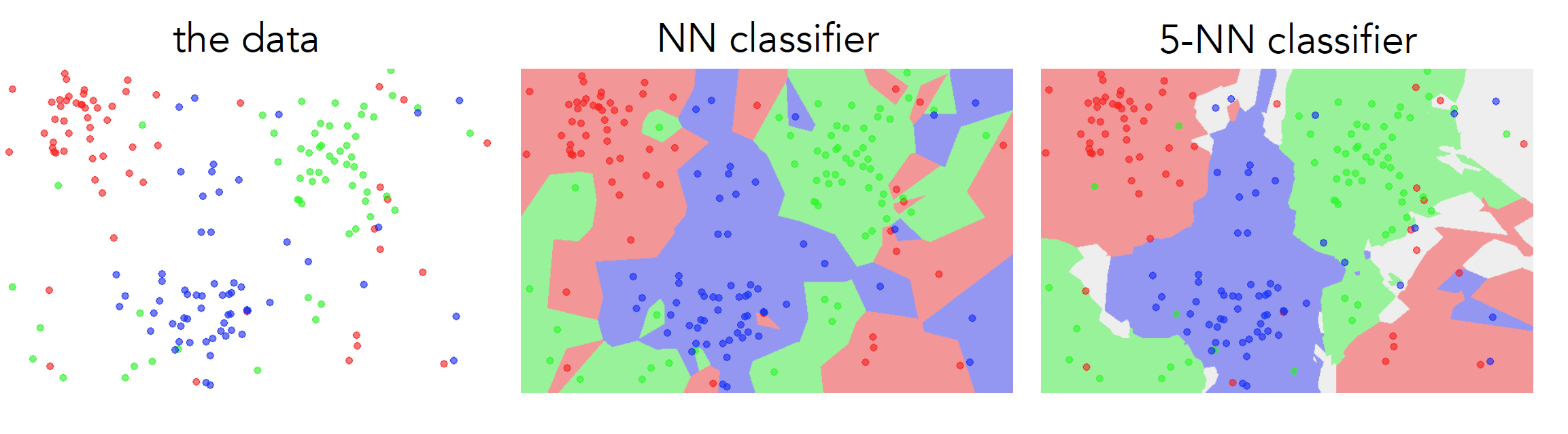 Hyperparameters
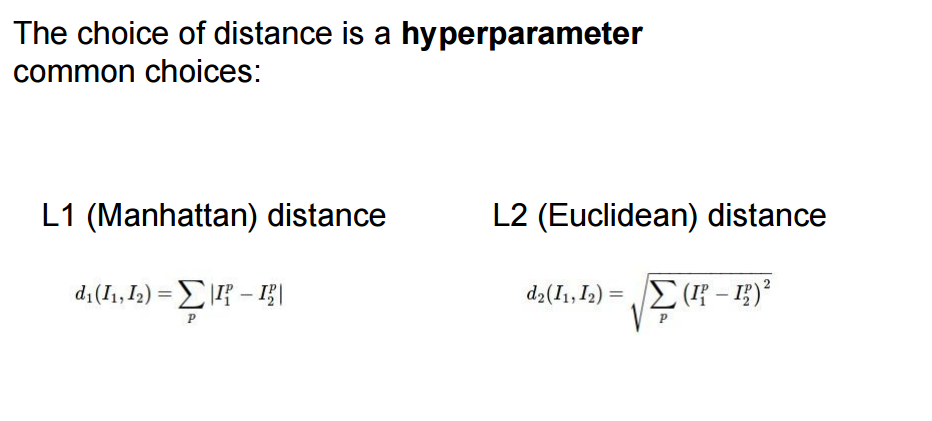 Hyperparameters
What is the best distance to use?
What is the best value of k to use?

i.e., how do we set the hyperparameters?

Very problem-dependent
Must try them all and see what works best
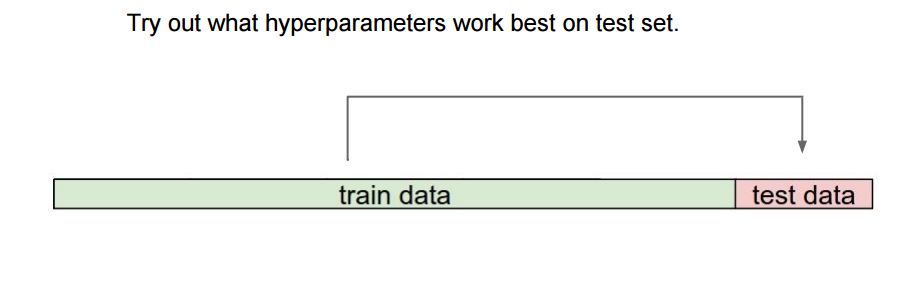 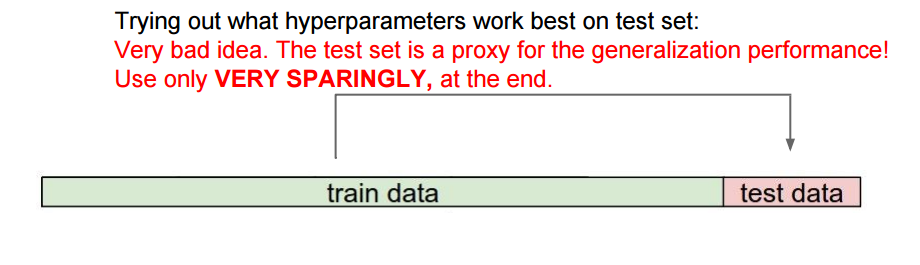 Validation
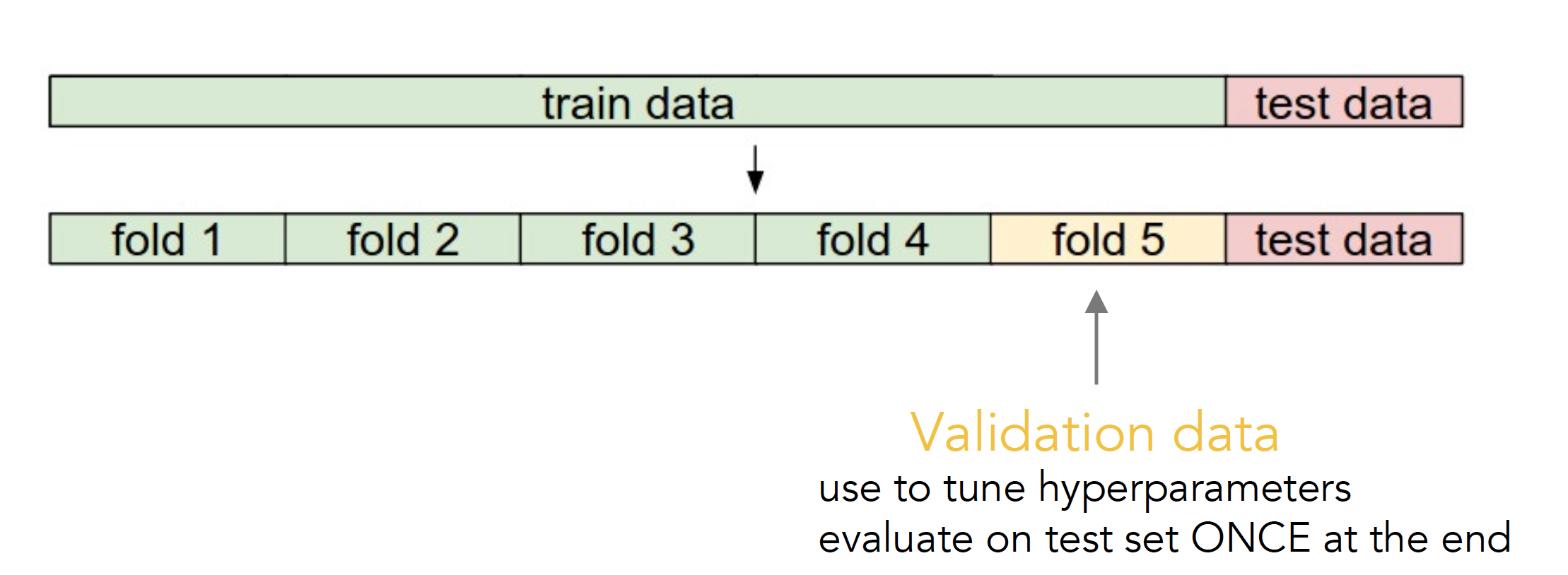 Slides from Andrej Karpathy and Fei-Fei Li
http://vision.stanford.edu/teaching/cs231n/
Cross-validation
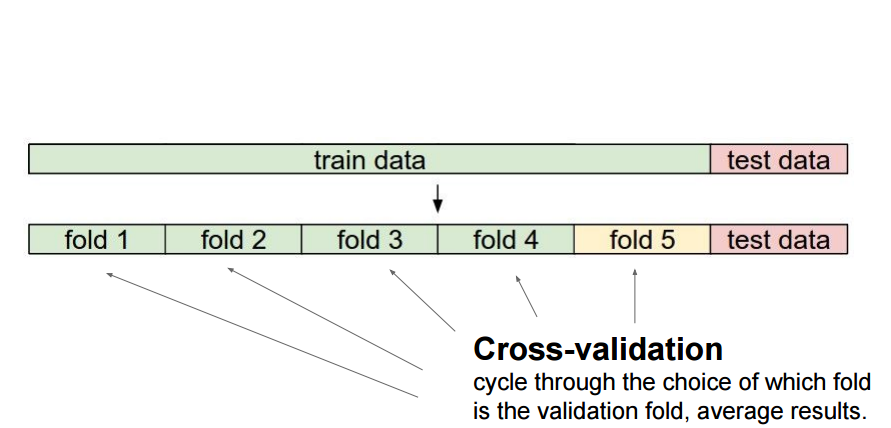 Slides from Andrej Karpathy and Fei-Fei Li
http://vision.stanford.edu/teaching/cs231n/
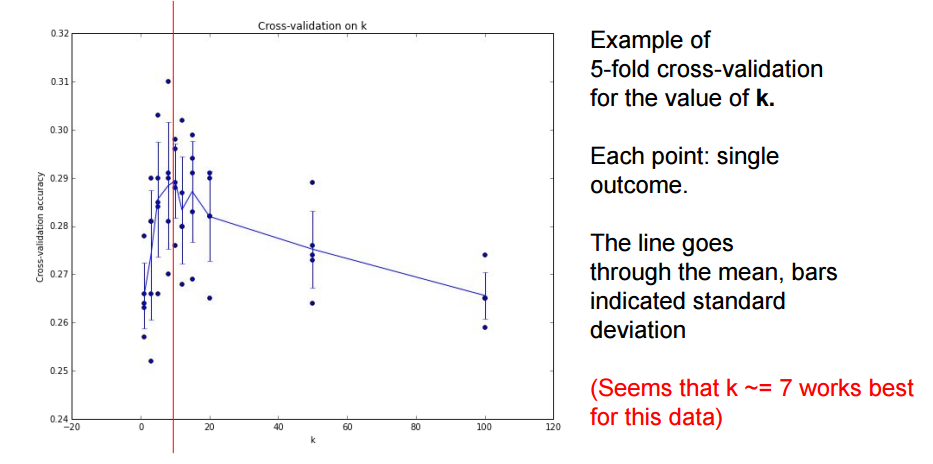 How to pick hyperparameters?
Methodology
Train and test
Train, validate, test

Train for original model
Validate to find hyperparameters
Test to understand generalizability
kNN -- Complexity and Storage
N training images, M test images

Training: O(1)
Testing: O(MN)

Hmm…
Normally need the opposite
Slow training (ok), fast testing (necessary)
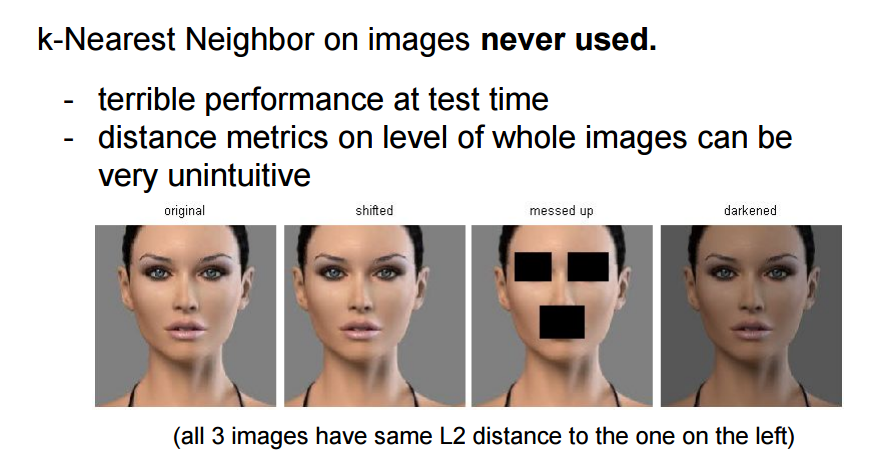 Instead
Image classification using linear classifiers
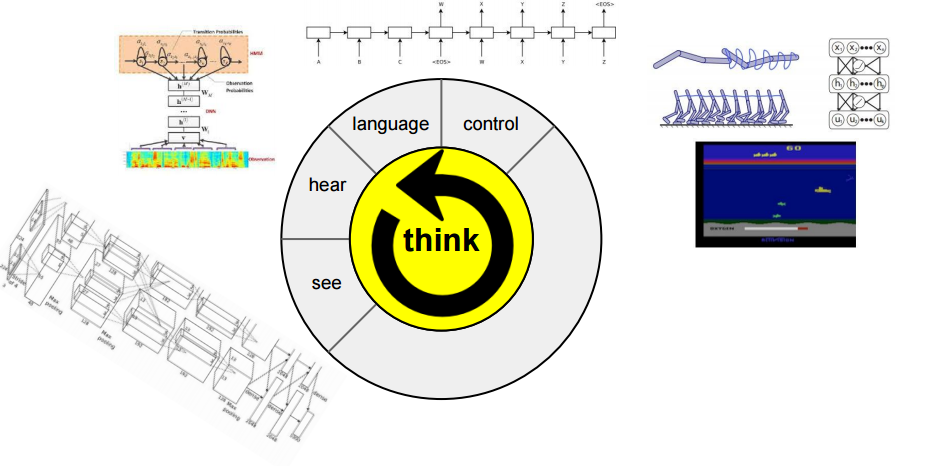 Instead
Image classification using linear classifiers

Need
Score function: raw data to class scores
Loss function: agreement between predicted scores and ground truth labels
Score function
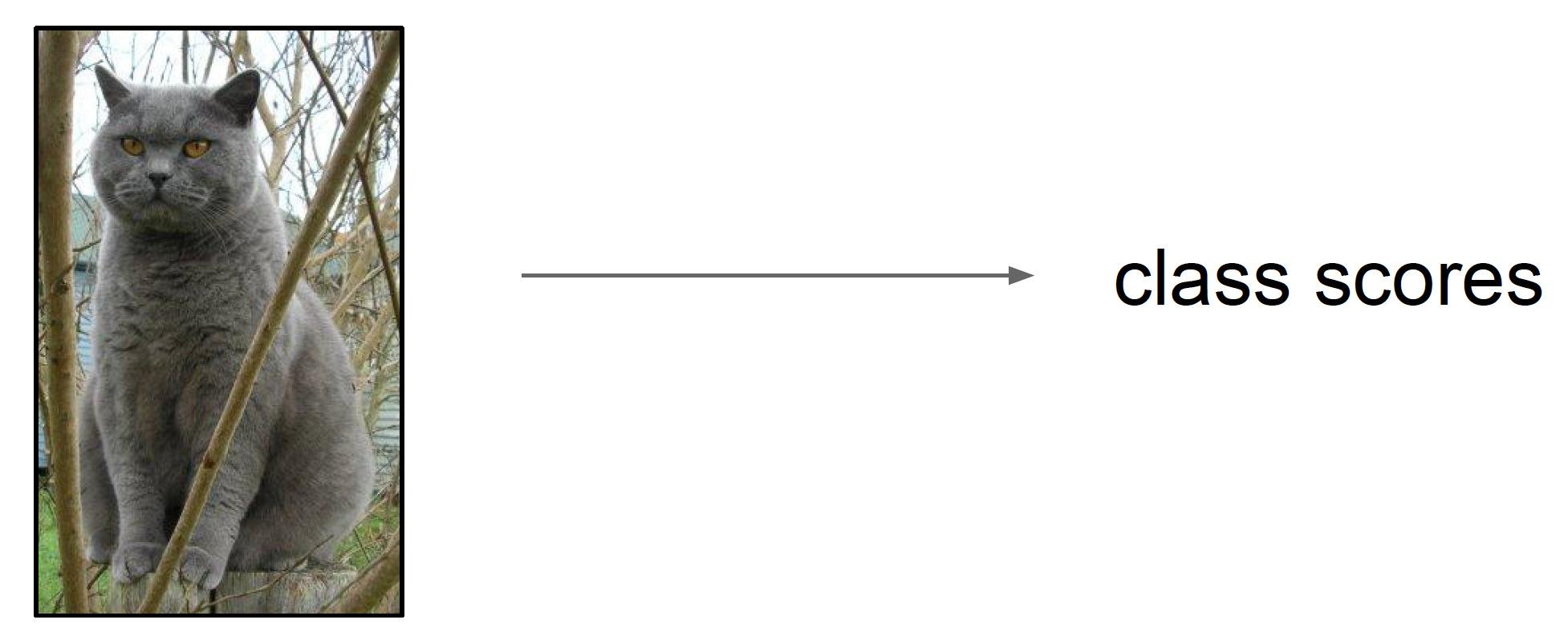 Slides from Andrej Karpathy and Fei-Fei Li
http://vision.stanford.edu/teaching/cs231n/
Score function: f
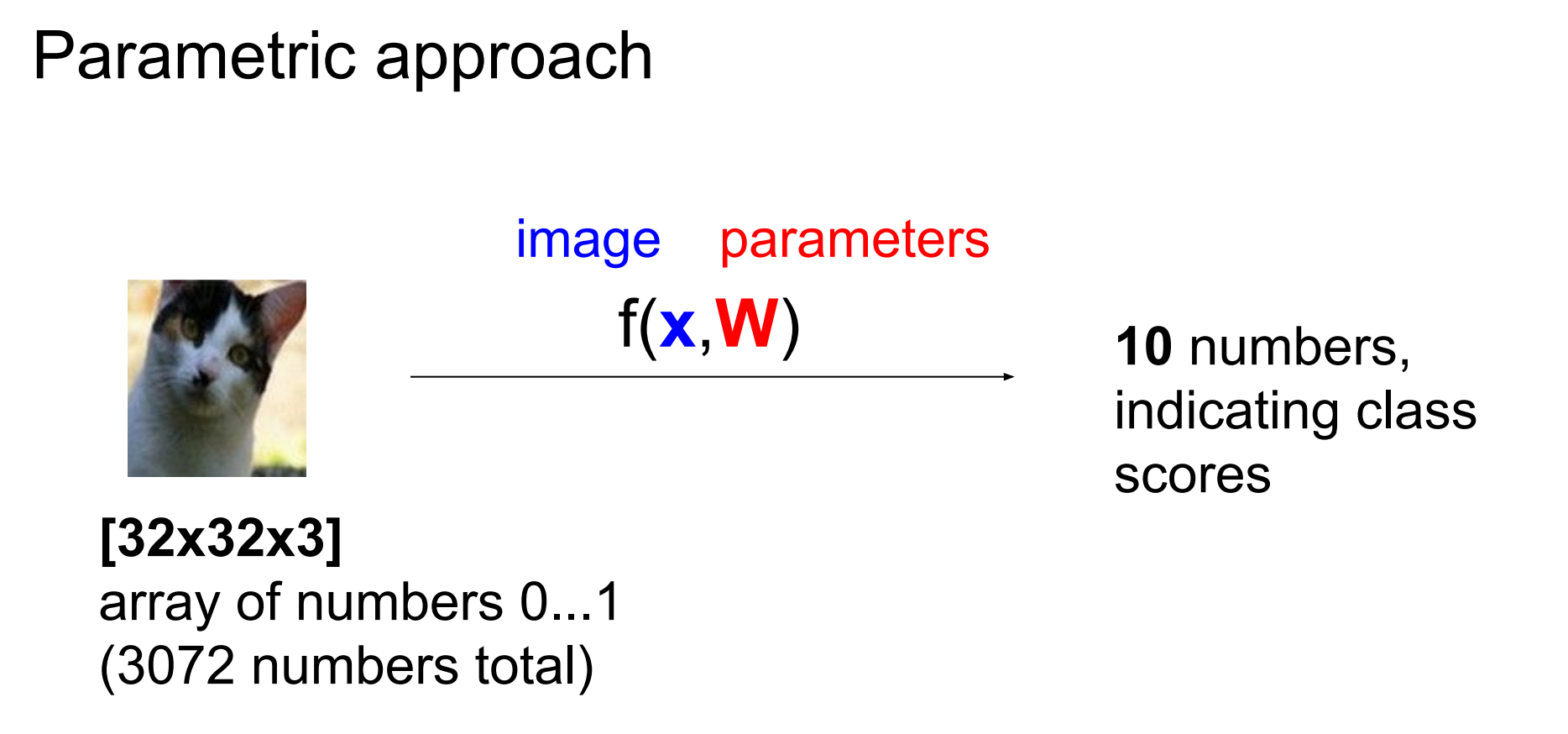 Parametric approach: Linear classifier
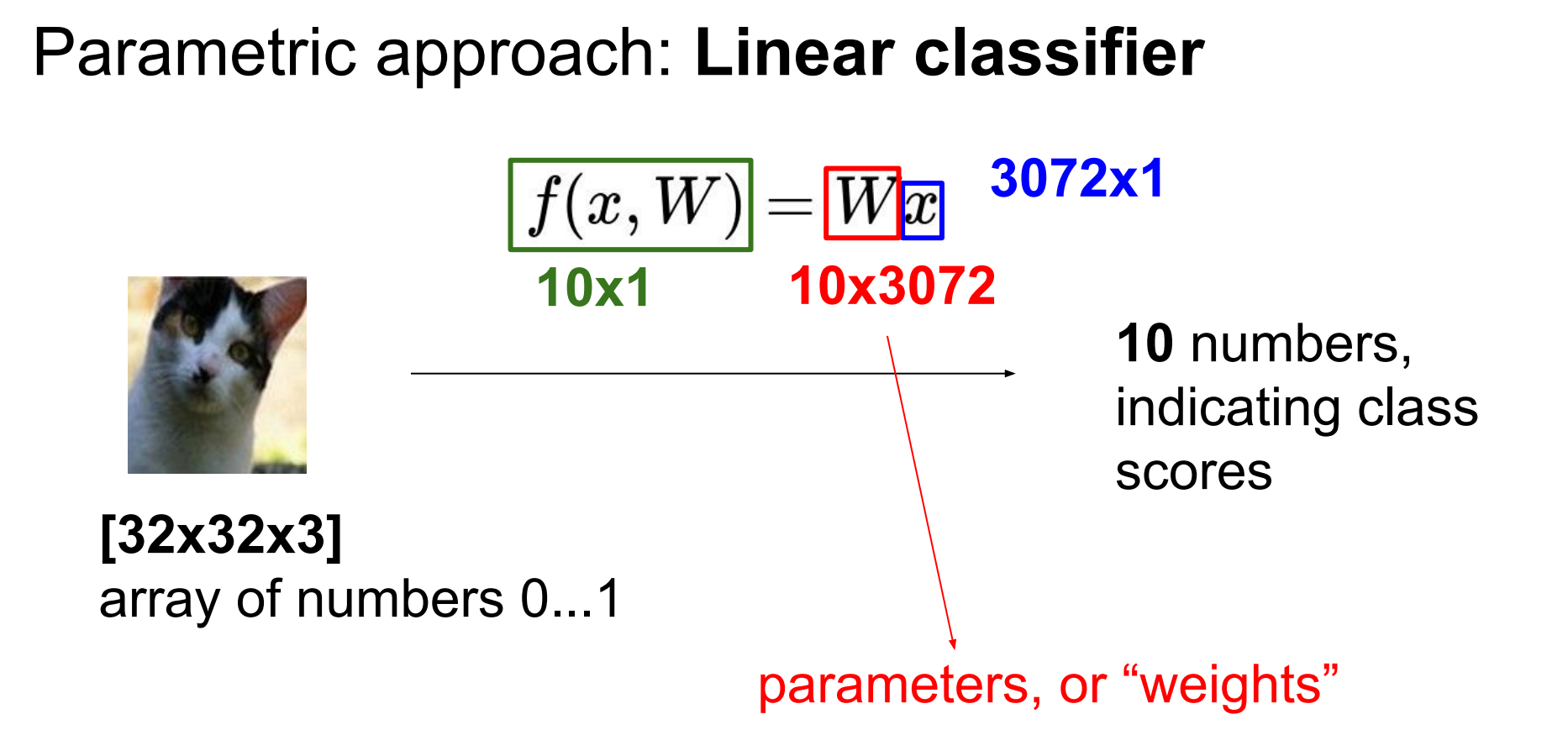 Parametric approach: Linear classifier
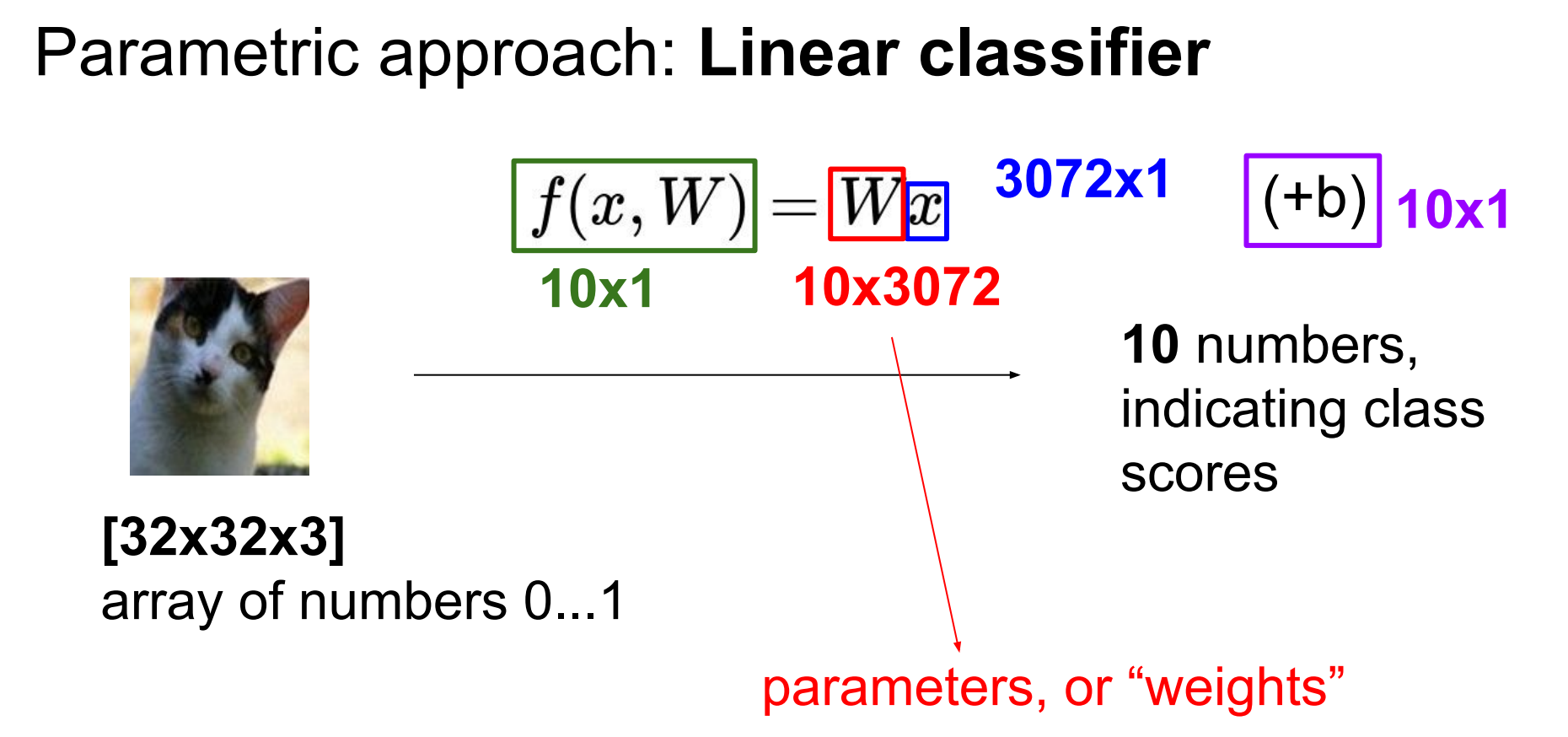 Linear Classifier
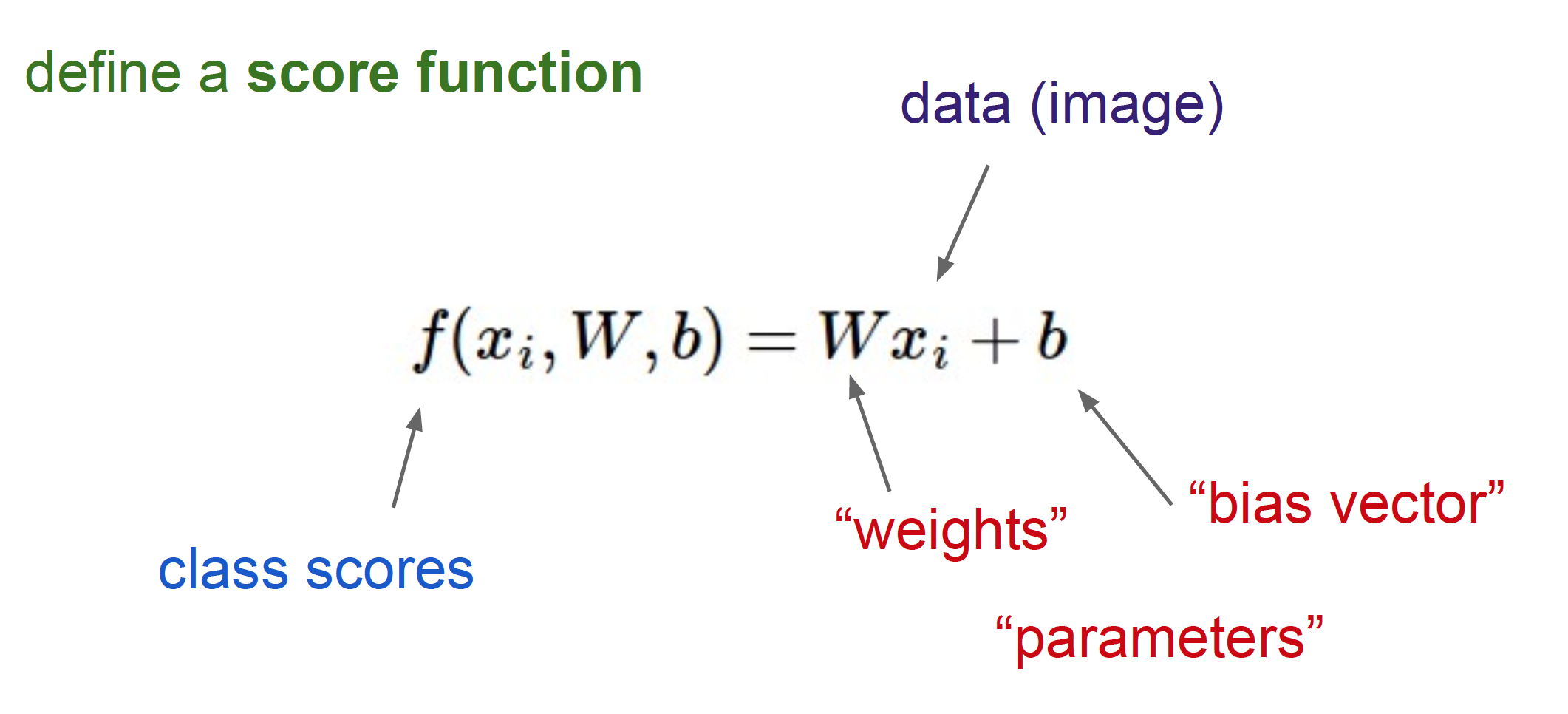 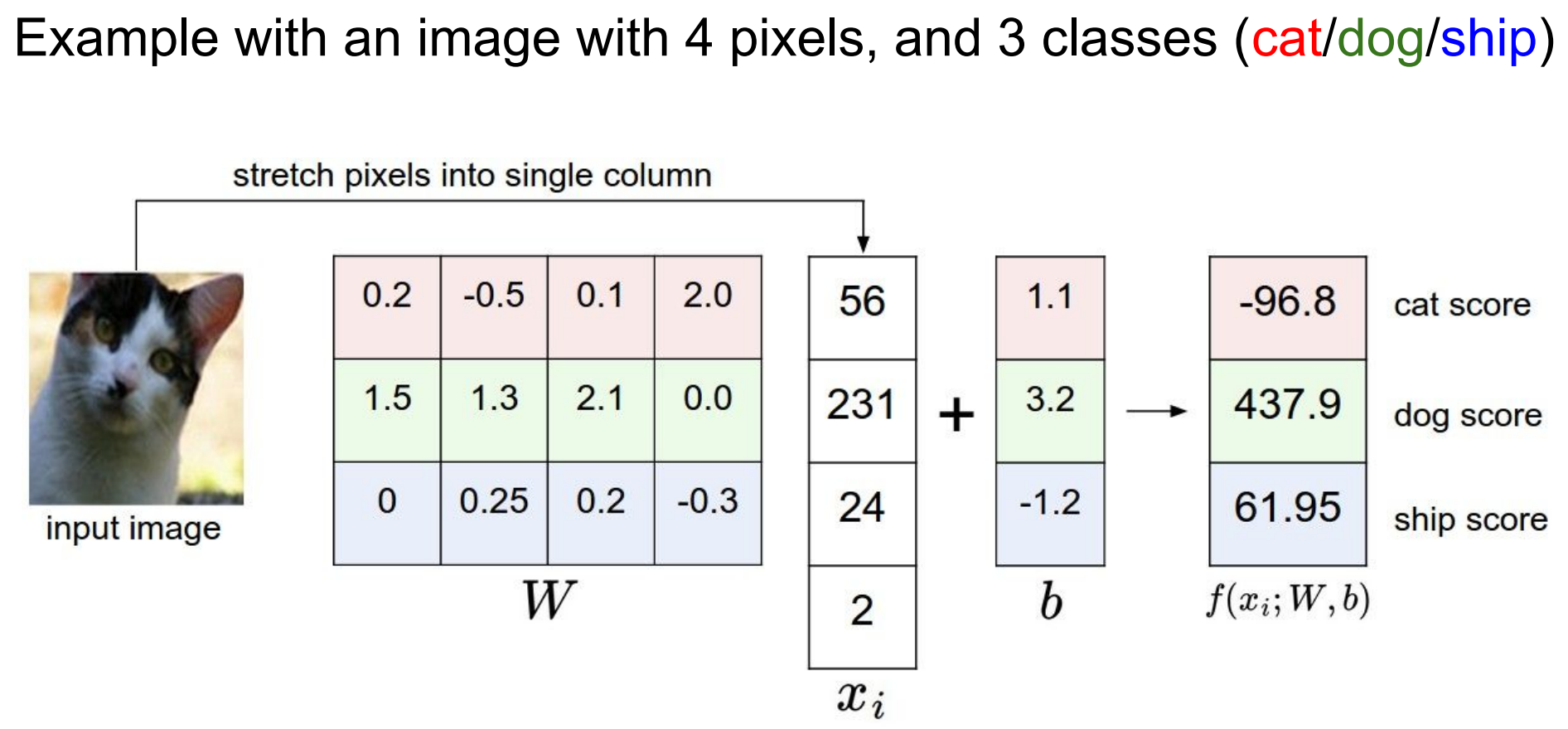 Linear Classifier
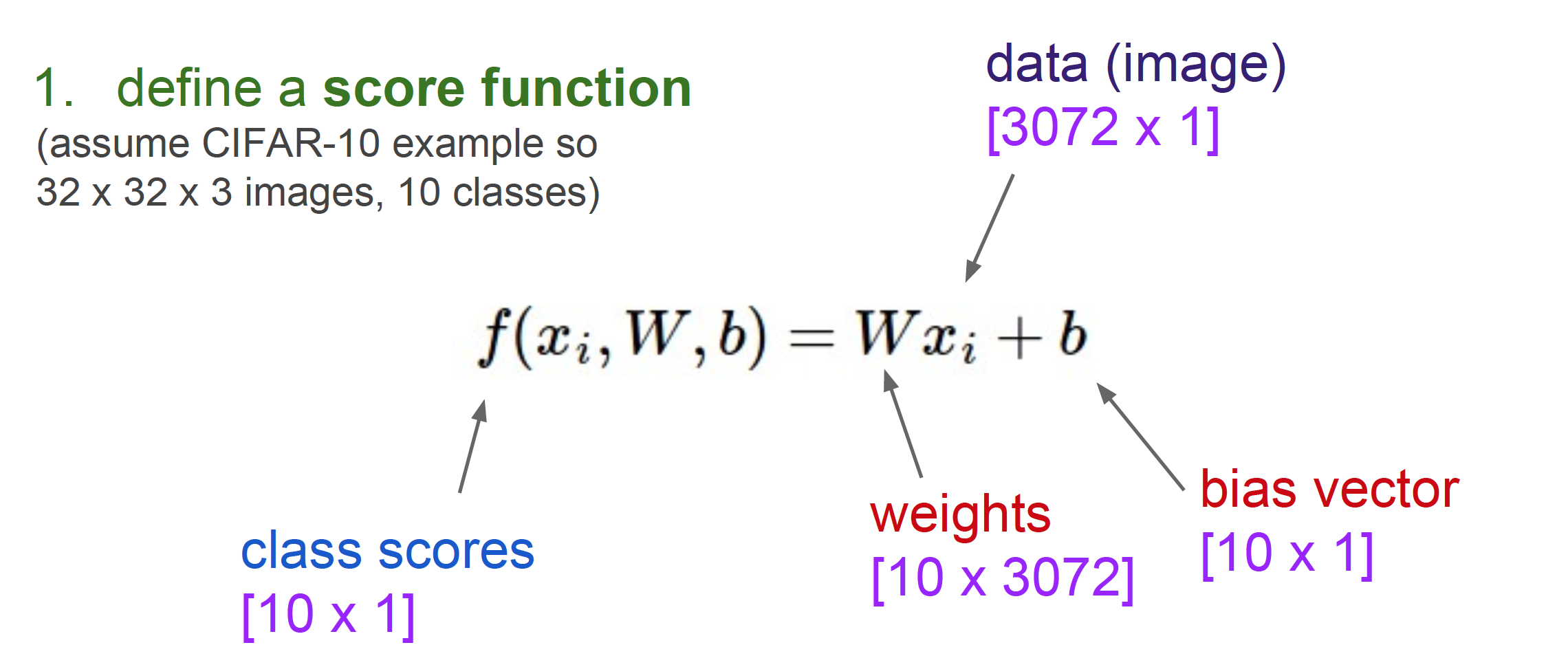 Computing scores
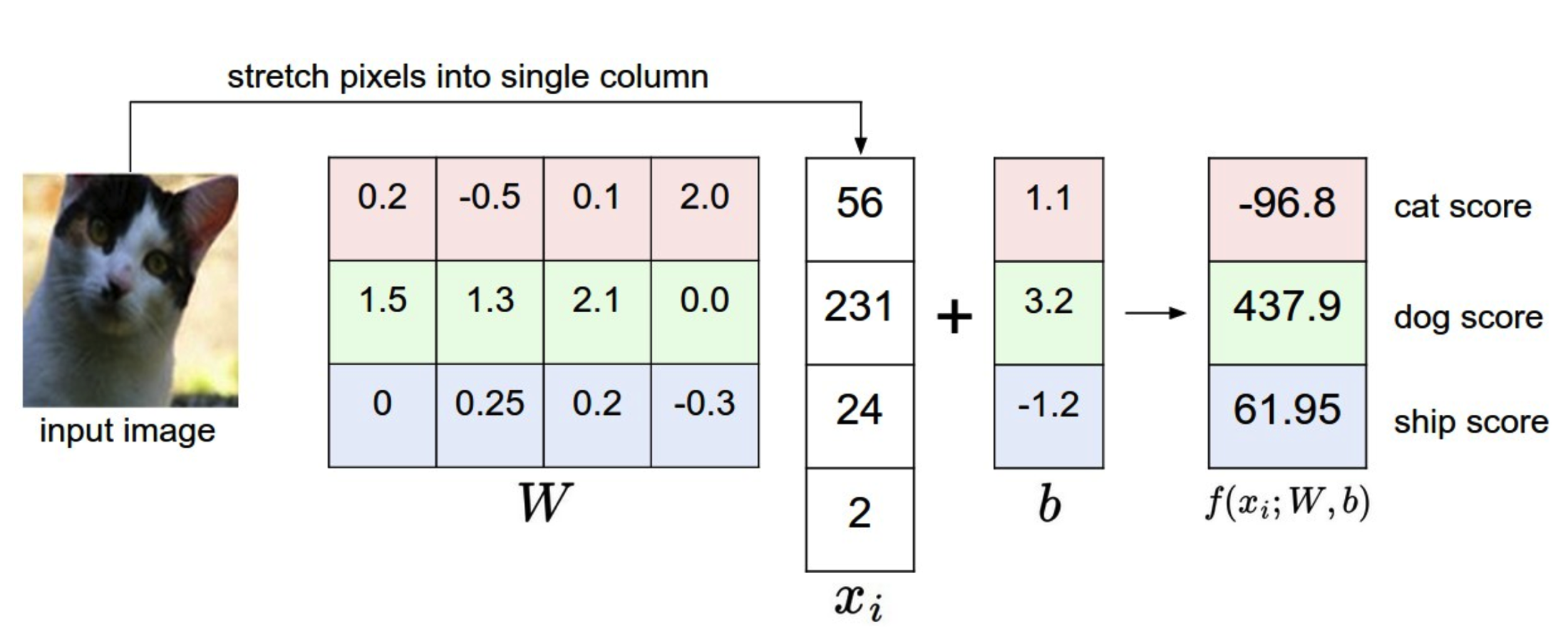 [Speaker Notes: This is a bad cat score]
Interpretation: Template matching
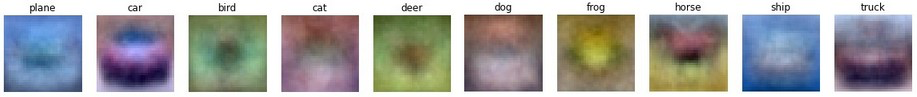 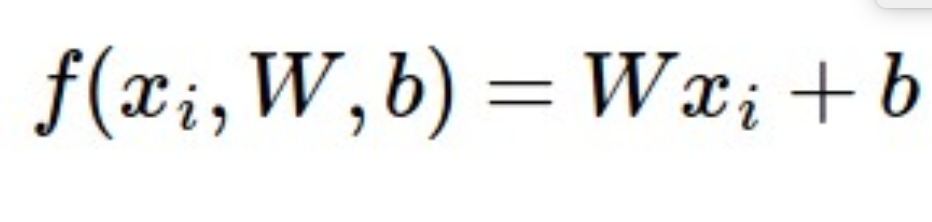 [Speaker Notes: Each row of W is a template for that class]
Geometric Interpretation
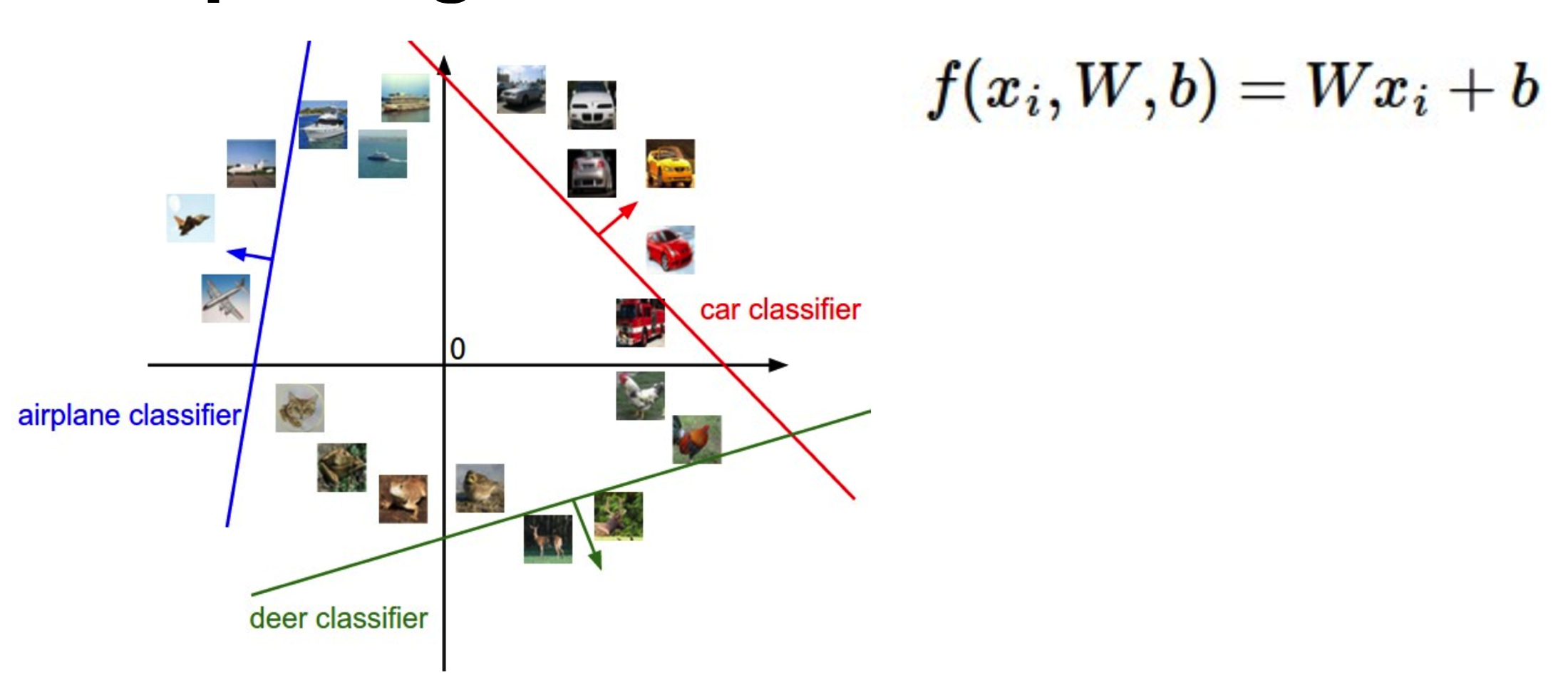 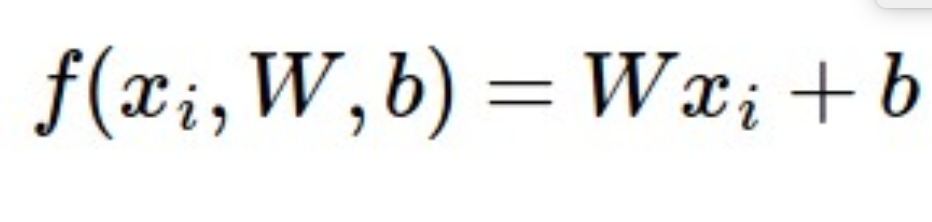 Linear classifiers
Find linear function (hyperplane) to separate positive and negative examples
Which hyperplaneis best?
Support vector machines
Find hyperplane that maximizes the margin between the positive and negative examples
C. Burges, A Tutorial on Support Vector Machines for Pattern Recognition,  Data Mining and Knowledge Discovery, 1998
Support vector machines
Find hyperplane that maximizes the margin between the positive and negative examples
For support, vectors,
Support vectors
Margin
Support vector machines
Find hyperplane that maximizes the margin between the positive and negative examples
For support, vectors,
Distance between point and hyperplane:
Therefore, the margin is  2 / ||w||
Support vectors
Margin
[Speaker Notes: This is a generalization of binary SVMs to multiple classes]
Bias Trick
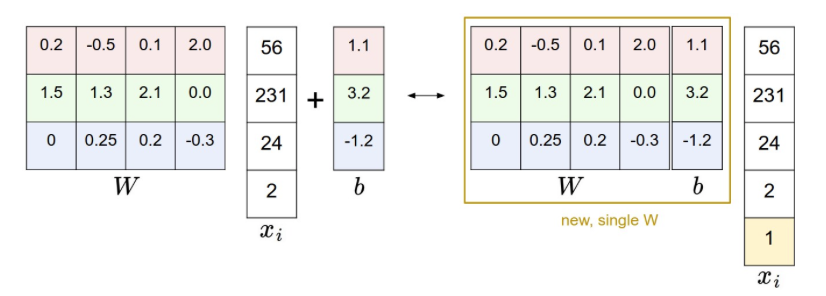 Summary
Data-driven: Train, validate, test
Need labeled data

Classifier
Nearest neighbor, kNN
Loss function, cost/objective function
Given ground truth labels (yi), scores f (xi, W)
how unhappy are you with the scores?

Loss function or objective/cost function

Want to minimize the loss function
Loss function, cost/objective function
Given ground truth labels (yi) and scores f(xi, W)
how unhappy are you with the scores?
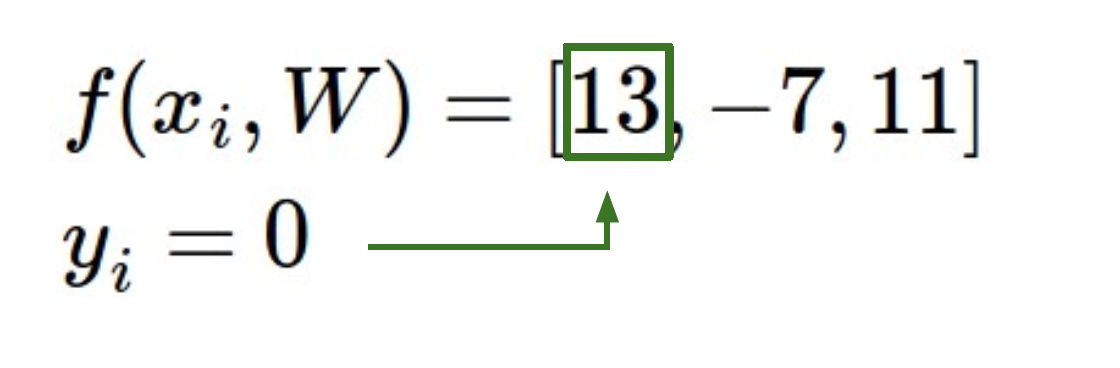 Intuition
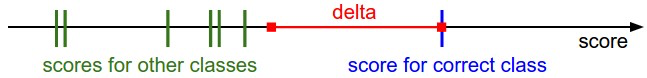 Loss fn: Multi-class SVM loss
Given ground truth labels (yi) and scores f(xi, W)
how unhappy are you with the scores?
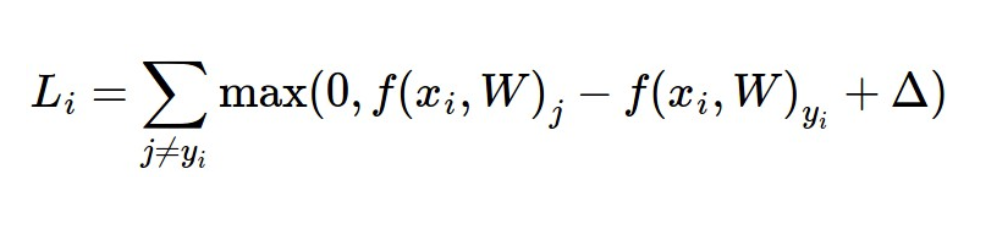 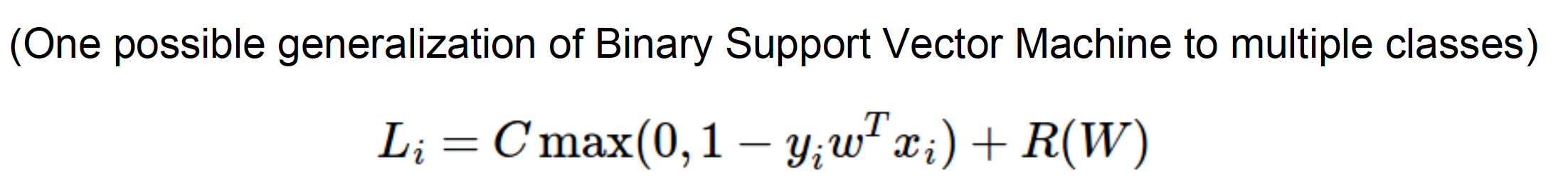 [Speaker Notes: Yi = 0 f (xi, W) = [13, -7, 11]. Let Delta be 10.]
Loss fn: interpretation
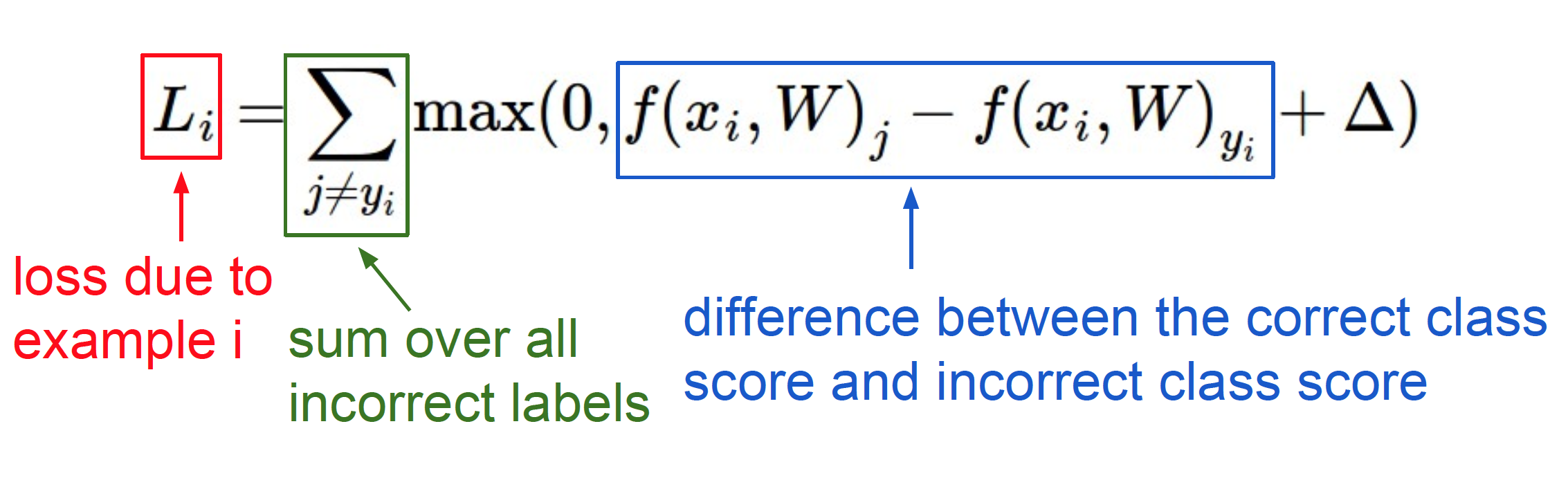 Example: loss
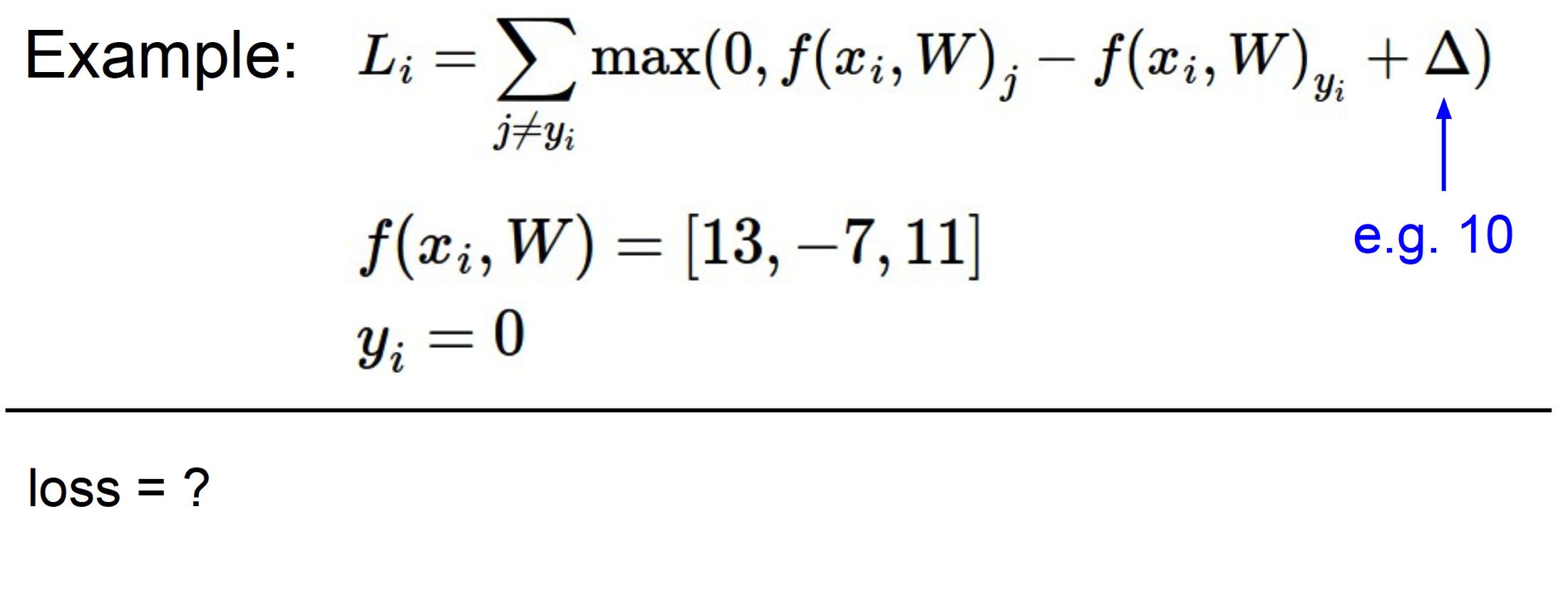 Example: loss
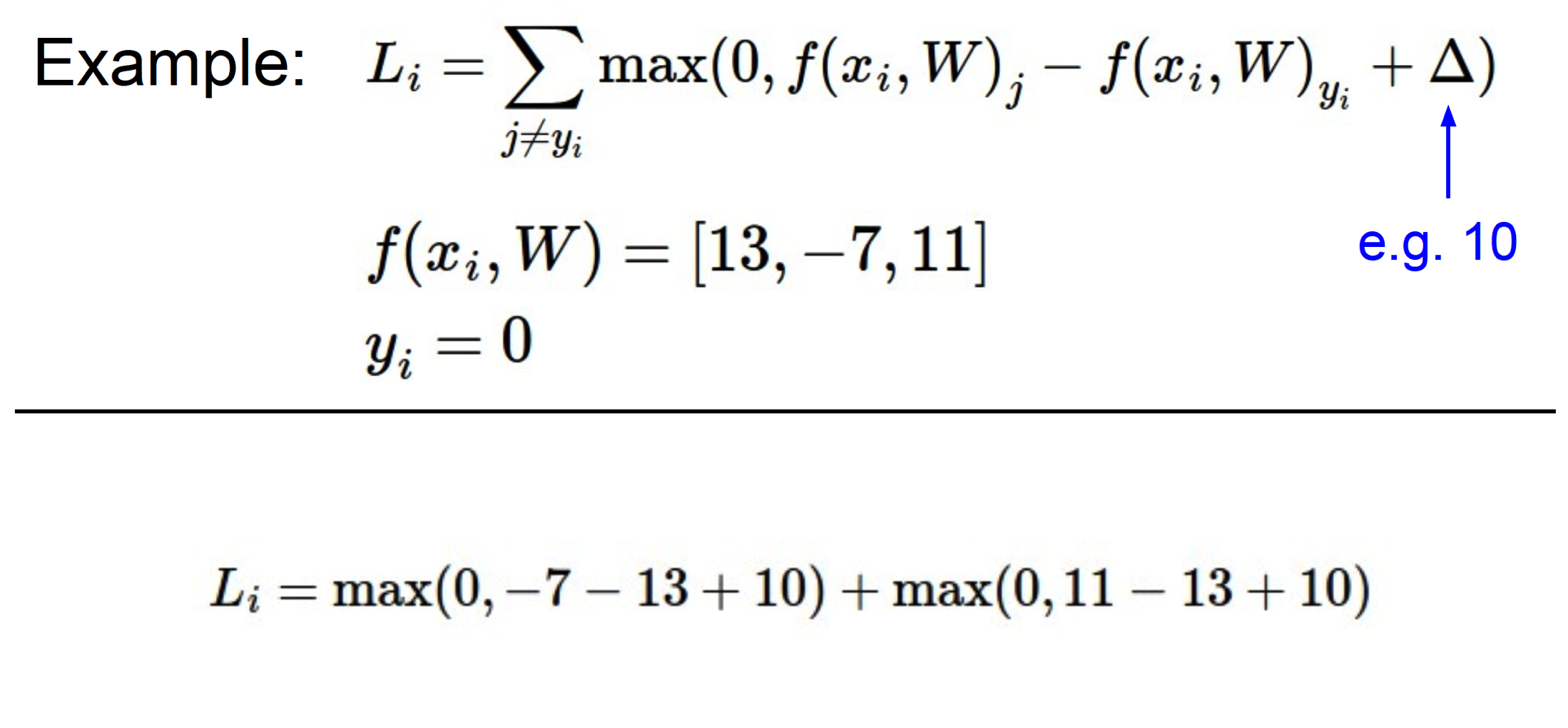 Need more..
Regularization
Ambiguity: W is not unique
If loss is 0, k W also has 0 loss

Add a regularization penalty
Try to keep the weights low
Also, weights can blow up if you don’t have it
Important: regularization
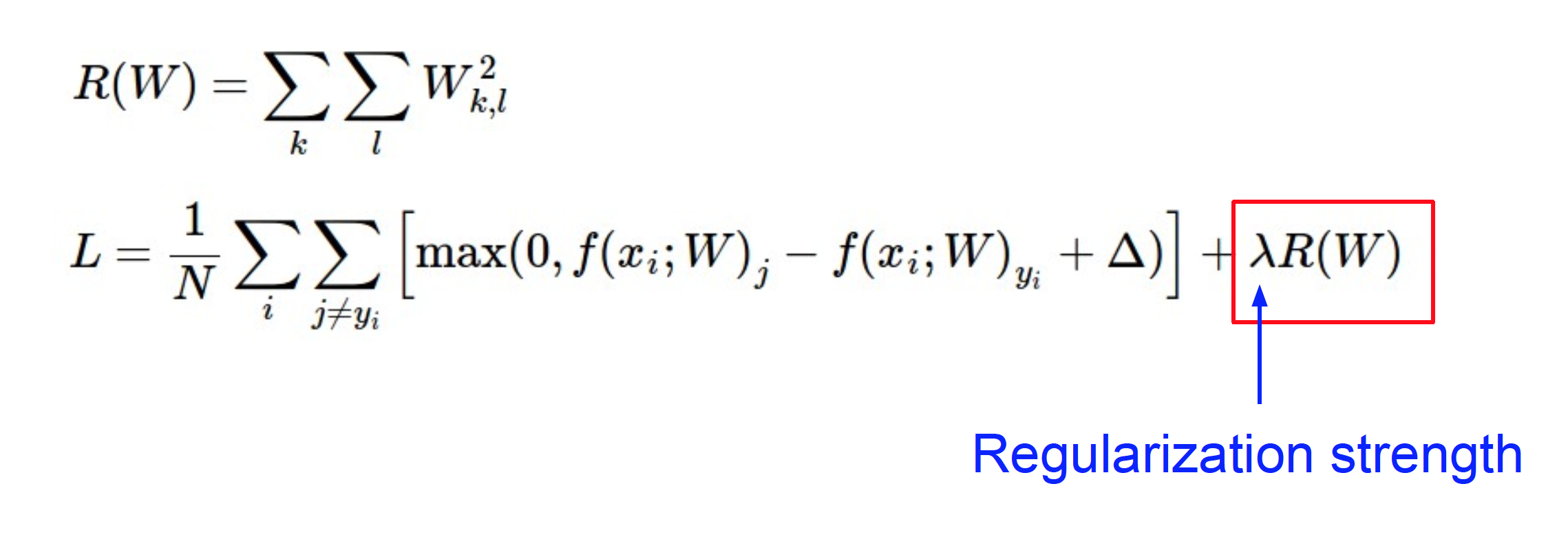 Determine by cross-validation
[Speaker Notes: In addition to the motivation we provided above there are many desirable properties to include the regularization penalty. For example, it turns out that including the L2 penalty leads to the appealing max margin property in SVMs (See CS229 lecture notes for full details if you are interested]
Example: regularization
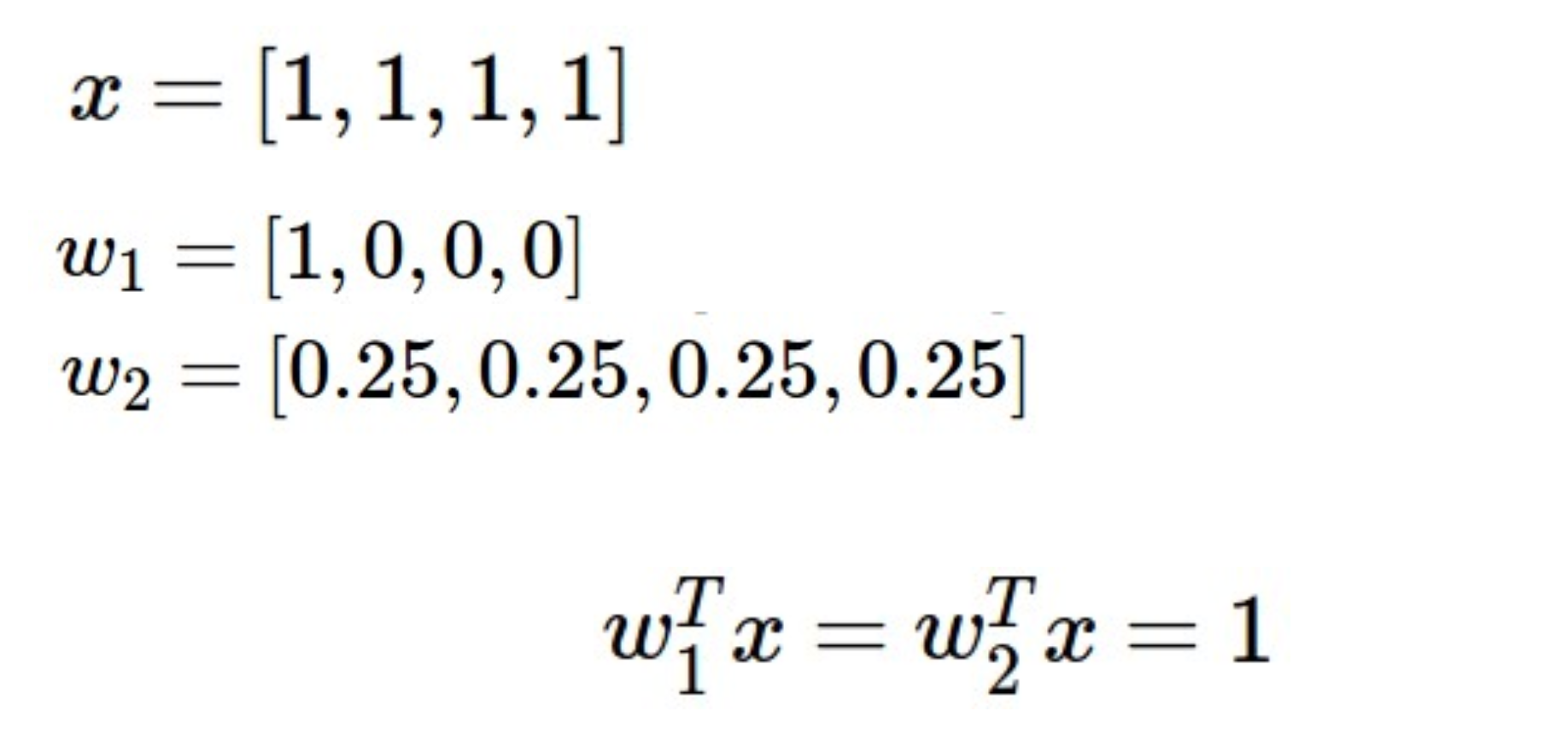 [Speaker Notes: The most appealing property is that penalizing large weights tends to improve generalization, because it means that no input dimension can have a very large influence on the scores all by itself.

Regularization penalty is 1 vs. ¼.  Downweights any one feature and makes it more diffuse.]
Final loss function
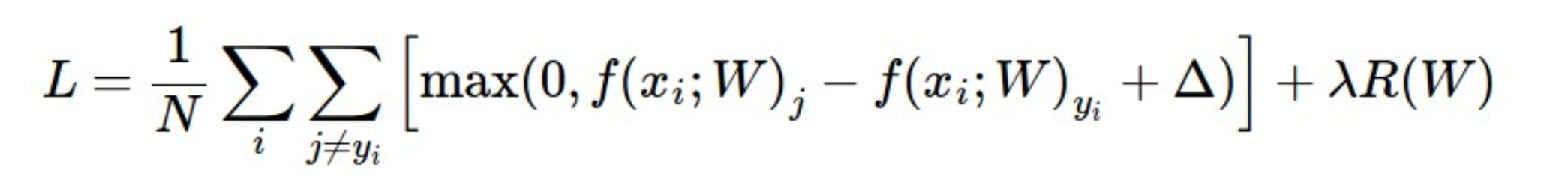 Can set delta to 1
[Speaker Notes: In addition to the motivation we provided above there are many desirable properties to include the regularization penalty, many of which we will come back to in later sections. For example, it turns out that including the L2 penalty leads to the appealing max margin property in SVMs (See CS229 lecture notes for full details if you are interested).]
Summary
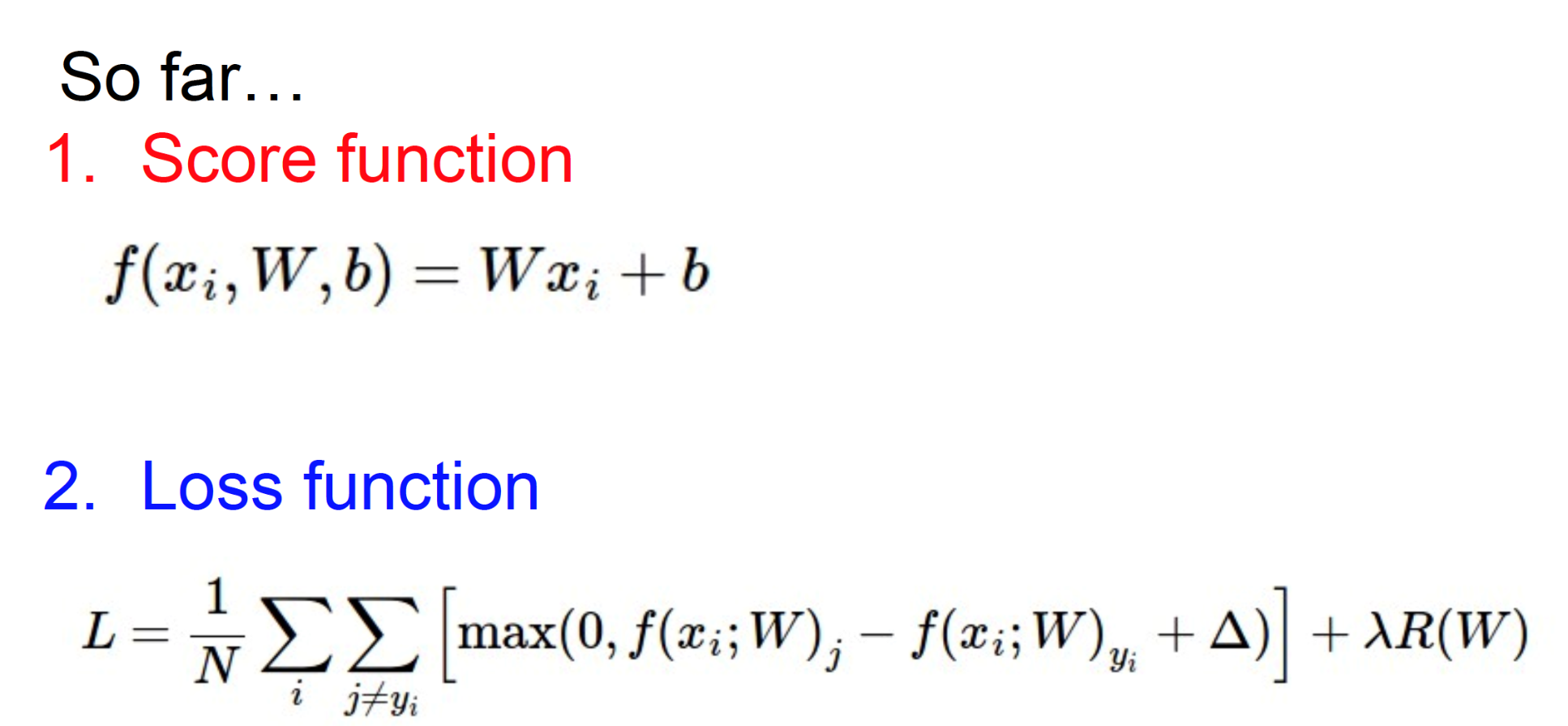 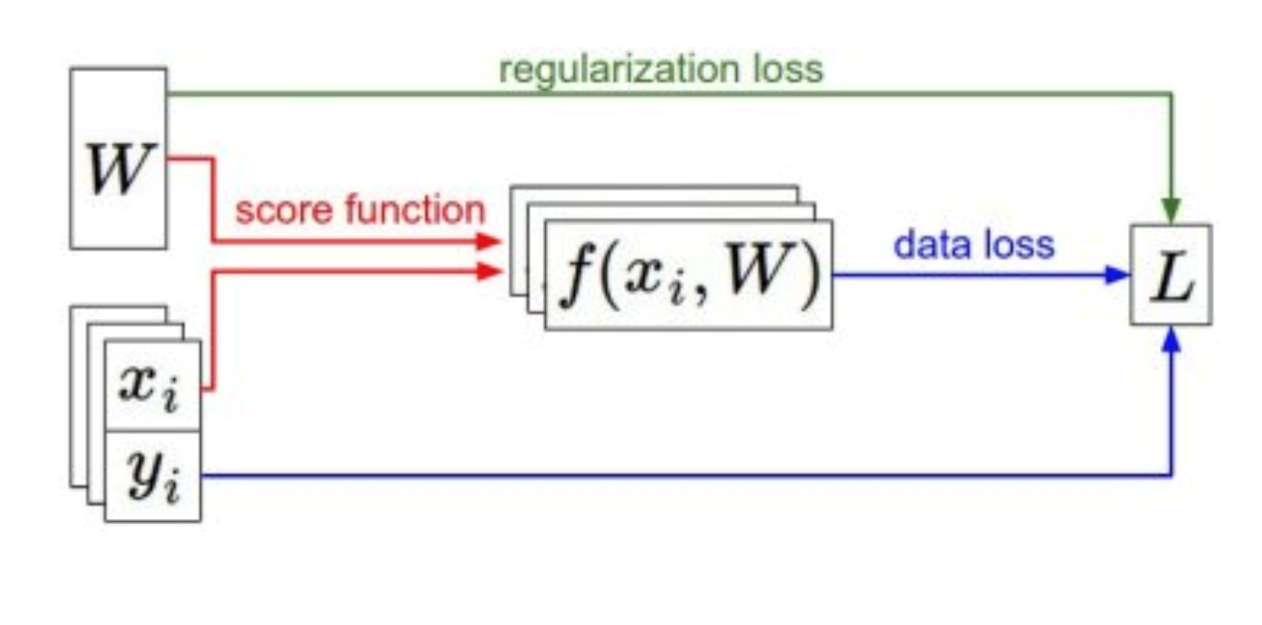 http://vision.stanford.edu/teaching/cs231n/linear-classify-demo/
Summary
Have score function and loss function
Will generalize the score function

Find W and b to minimize loss
Minimize loss using gradient descent

Now to CNNs
ILSVRC-500 (2012) dataset – similar to PASCAL
Leading algorithms
What happens under the hood
on classification+localization?
[Speaker Notes: In order to do this, we need a couple of things first. We begin by introducing a subset of 500 classes of ILSVRC which is suitable for studying localization. We show that is has many of the same challenges as the PASCAL VOC dataset. We’ll use these 500 classes for our analysis. Then we’ll briefly discuss some of the winning algorithms of the 2012 challenge. Given these,  we will point out]
SuperVision (SV)
Alex Krizhevsky, Ilya Sutskever, Geoffrey Hinton    (Krizhevsky NIPS12)
Image classification: Deep convolutional neural networks
7 hidden “weight” layers, 650K neurons, 60M parameters, 630M connections 
Rectified Linear Units, max pooling, dropout trick
Randomly extracted 224x224 patches for more data
Trained with SGD on two GPUs for a week, fully supervised
Localization: Regression on (x,y,w,h)
http://image-net.org/challenges/LSVRC/2012/supervision.pdf
[Speaker Notes: Very impressive results given poor localization]
OXFORD_VGG (VGG)
Karen Simonyan, Yusuf Aytar, Andrea Vedaldi, Andrew Zisserman
Image classification: Fisher vector + linear SVM (Sanchez CVPR11)
Root-SIFT (Arandjelovic CVPR12), color statistics, augmentation with patch location (x,y) (Sanchez PRL12)
Fisher vectors: 1024 Gaussians, 135K dimensions 
No SPM, product quantization to compress
Semi-supervised learning to find additional bounding boxes
1000 one-vs-rest SVM trained with Pegasos SGD
135M parameters!

Localization: Deformable part-based models (Felzenszwalb PAMI10),  without parts (root-only)
http://image-net.org/challenges/LSVRC/2012/oxford_vgg.pdf
[Speaker Notes: For a single category and the set of corresponding images, can compute as follows. Correlated with object scale, but also takes into account the distribution of locations]
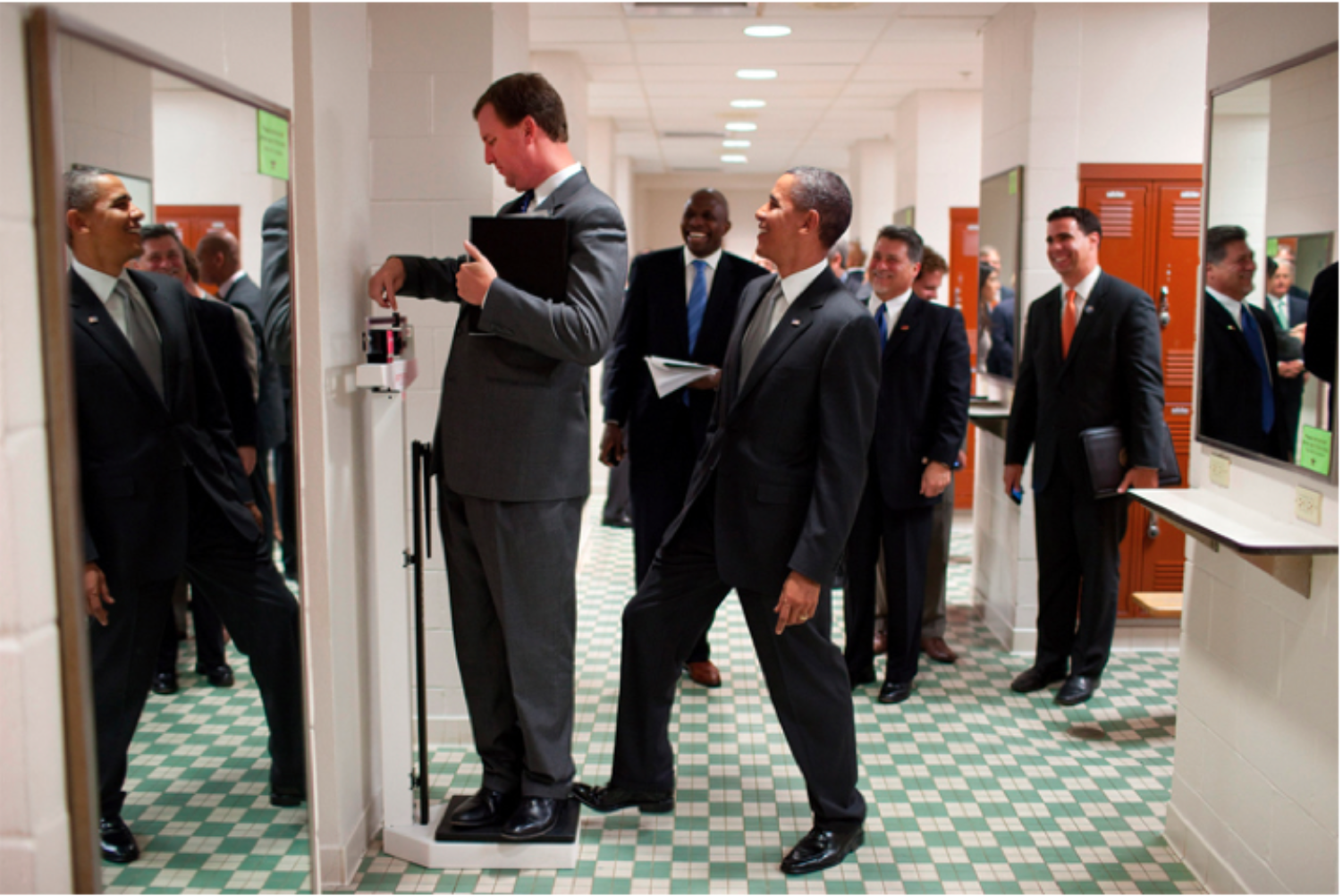 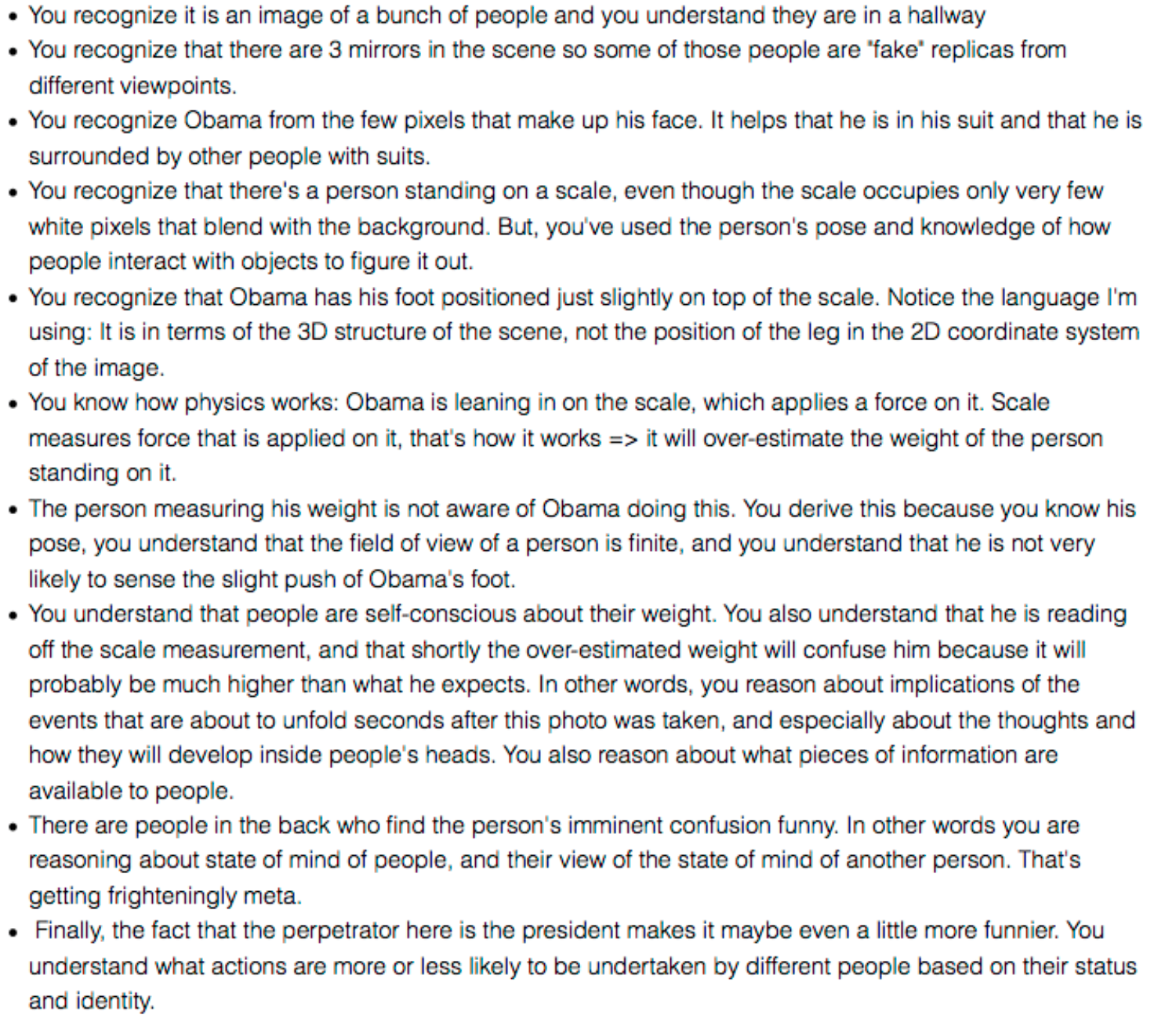